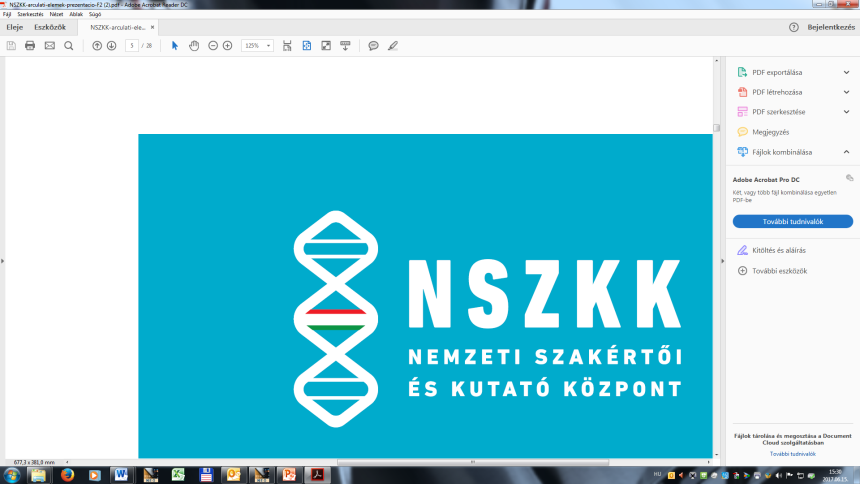 Halottakkal kapcsolatos eljárások
Dr. Kiss Tibor
Dr.Kiss Tibor
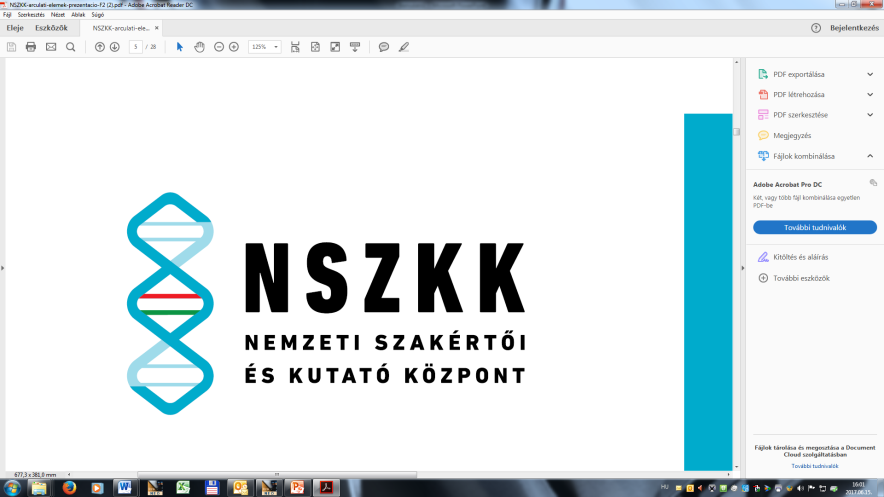 Halottakkal kapcsolatos eljárások
A halál fogalma
Dr.Kiss Tibor
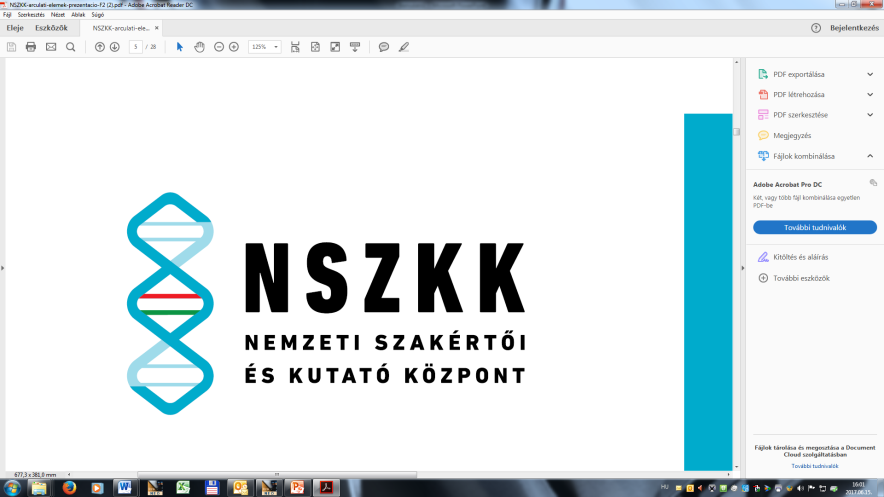 „… a halál az agyvelői és a gerincvelői idegrendszer végső és teljes bénulása, melynek következtében a légzési és a szívverés minden élettani működése a minimumra száll le és rövid idő alatt teljesen megszűnik.”
Genersich
Dr.Kiss Tibor
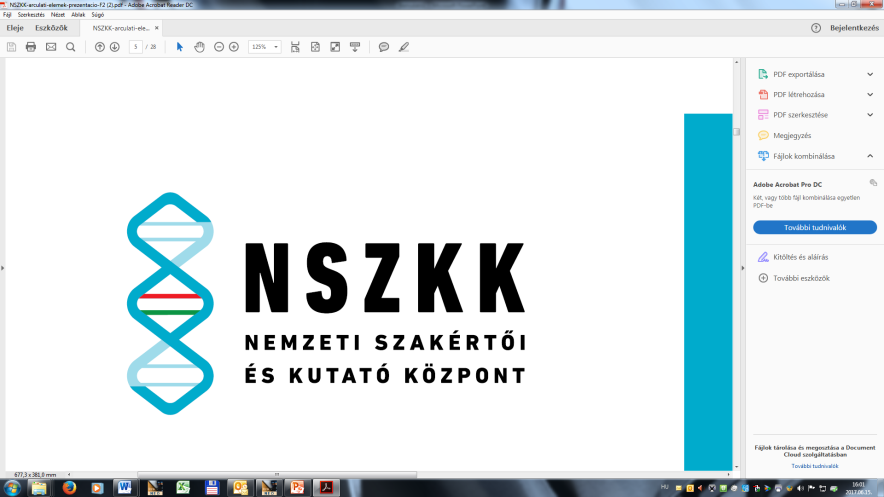 Az élveszületés, a perinatális halál és a halva születés fogalma
Élveszületés – a fogantatástól eltelt időtartamtól függetlenül, ha a gyermek az anya testétől történt elválasztása után az életnek bármilyen jelét adta.
Dr.Kiss Tibor
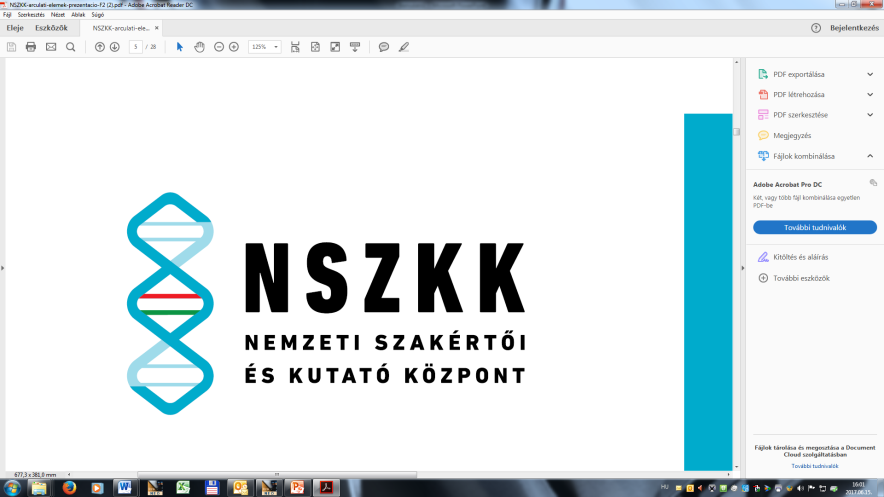 Vetélés
Korai, illetve középidős magzati halál


Vetélés: 	- a magzat 24 hétig, vagy annál rövidebb ideig
			 volt az anya méhében
			- testtömege az 500 g-ot nem éri el
			- testhossza a 30 cm-t nem éri el
Dr.Kiss Tibor
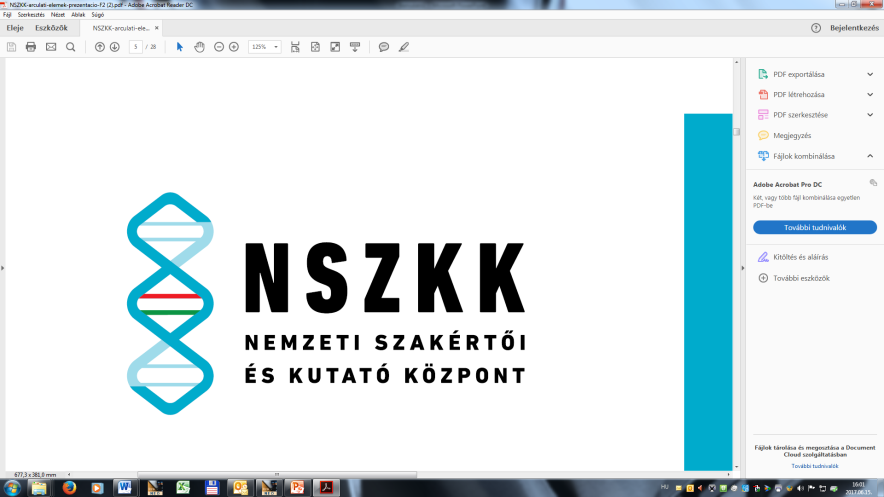 A perinatalis halál.
Halva születés (késői magzati halálozás)
		- halál a méhen belüli terhesség 24. 
		  hete után következett be
		- testömege az 500 g-ot eléri, ill.
		  meghaladja
		- testhossza a 30 cm-t eléri, ill.	
		  meghaladja
Dr.Kiss Tibor
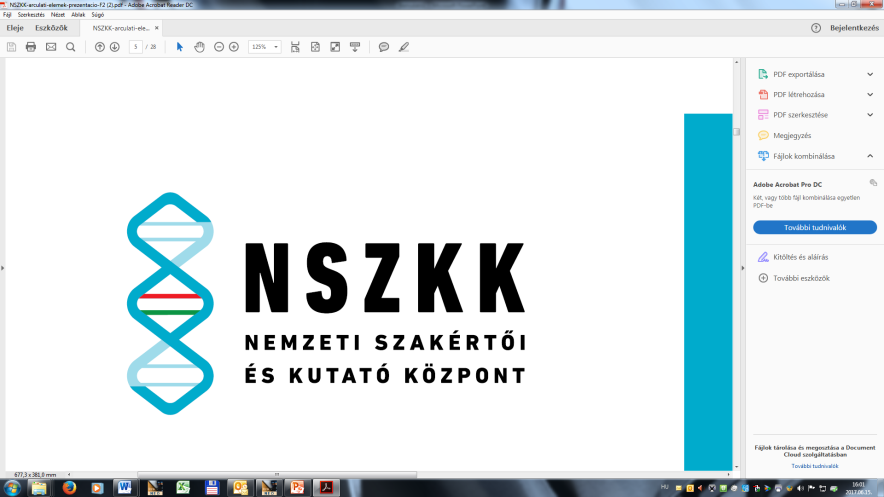 A perinatalis halál
A születést rövid időn belül követő halálozás
	- 168 órán belül következik be, függetlenül az újszülött hosszától, és tömegétől
Dr.Kiss Tibor
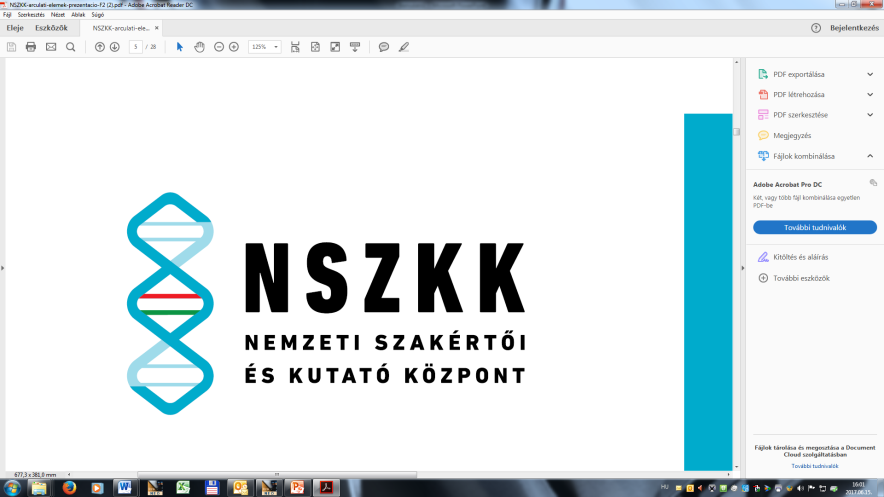 A szomatikus halál
A szervezet egészének, mint organizmusnak a visszafordíthatatlan működés leállását jelenti – az agy működés leáll.
Dr.Kiss Tibor
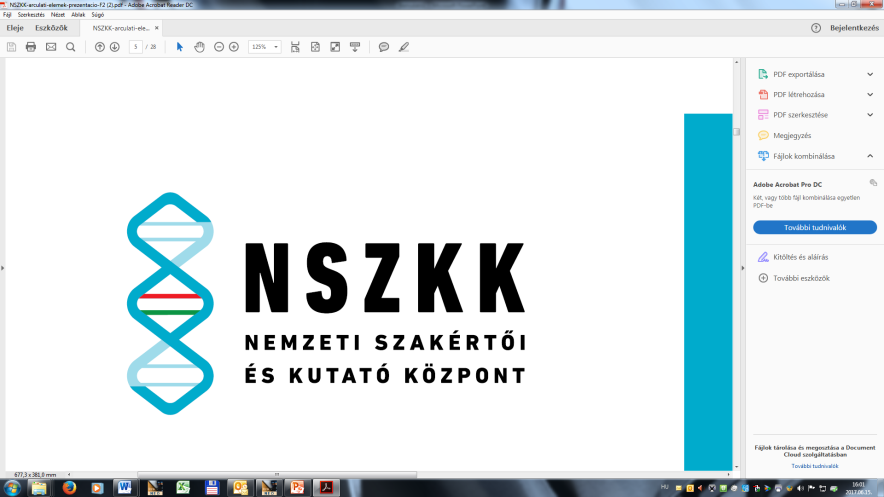 Álhalál
Az életfunkciók olyan minimális fennállását jelenti, amely a külső szemlélőt vagy felületes vizsgálót megtévesztve a tényleges halál beálltának illúzióját kelti.
Dr.Kiss Tibor
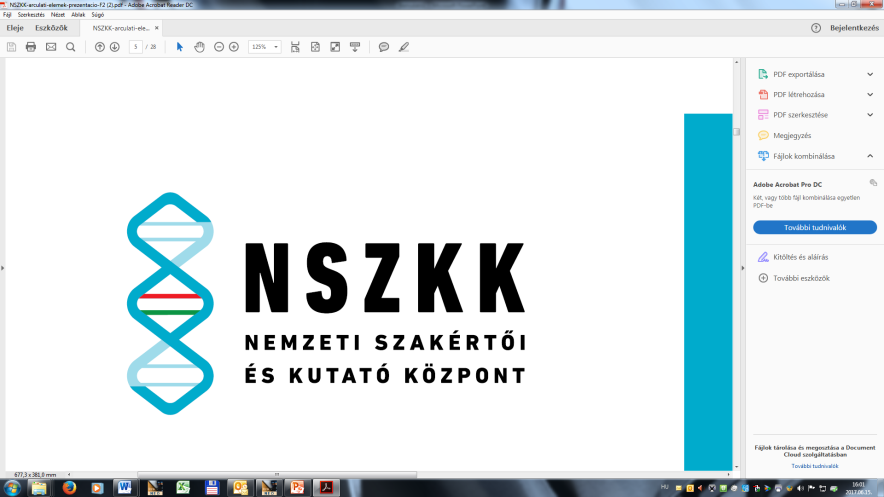 Molekuláris halál
Az egyes szervek, szövetek sejtjei irreverzibilis károsodásának bekövetkeztét jelenti.
Dr.Kiss Tibor
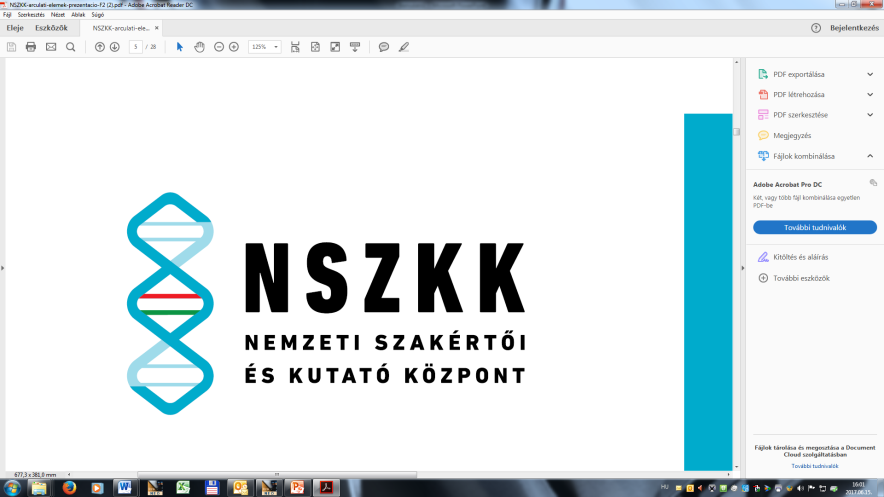 A halál akkor állapítható meg, ha az alábbi két állapot közül az egyik fennáll:
A légzési – keringési szervek működésének, vagy

Az agy – beleértve az agytörzset is – működésének teljes és visszafordíthatatlan megszűnése
Dr.Kiss Tibor
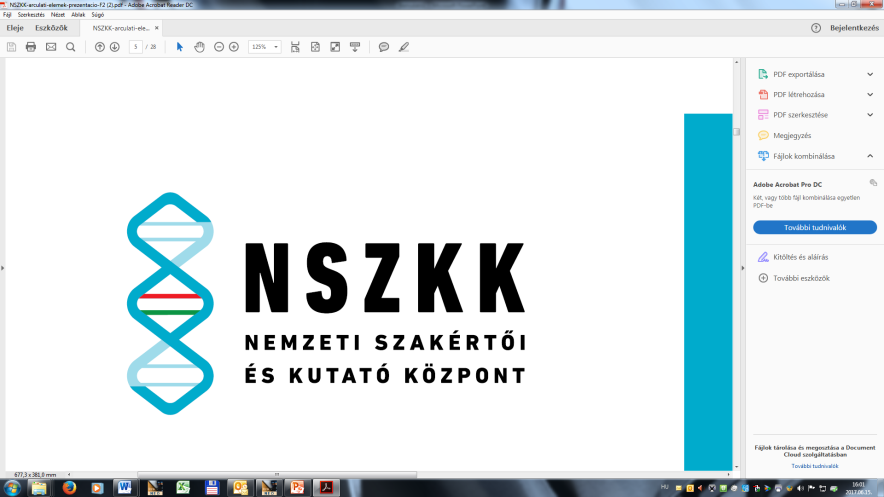 Az agyhalál megállapítása
Az új egészségügyi törvény agyhalál alatt az agy – beleértve az agytörzset is – működésének teljes és visszafordíthatatlan megszűnését érti.
	(1997. Eü. Törv., 216.§ b.)
Dr.Kiss Tibor
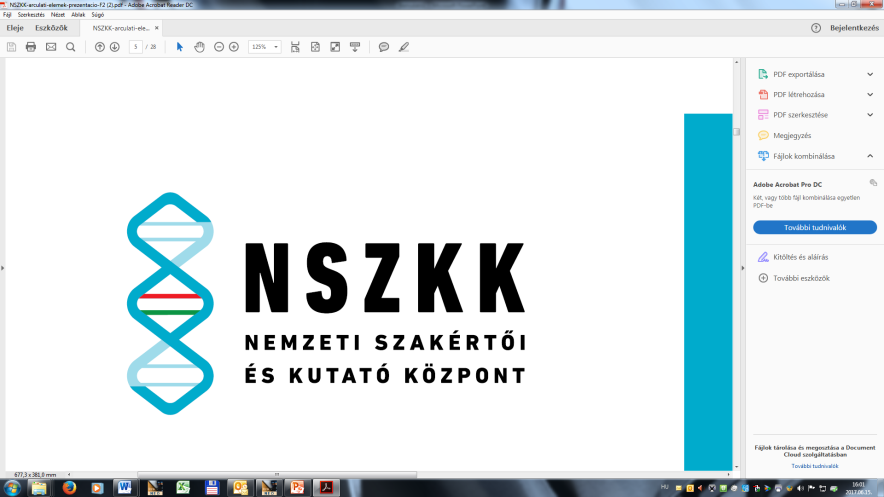 A halál gyanú jelei:
A bőr elsápadása (pallormortis) és a bőr elasztivitásának csökkenése
Okuláris jelek
Az izomzat tónusának elsődleges csökkenése
A vérkeringés leállása
A légzés leállása
Dr.Kiss Tibor
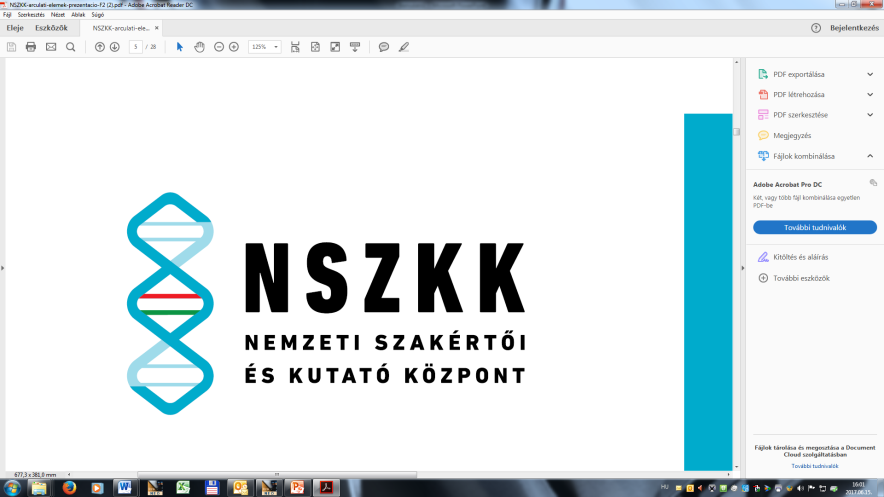 A halál biztos jelei:
Korai hulla jelenségek:
Süllyedéses hullafoltok (livores mortuales)
Beivódásos hullafoltok (livores eximbitione)
Hullamerevség (rigor mortis)
Holttest lehűlése (algor mortis)
Libabőr (cutis anserina)
Hullai önemésztődés (autodiqestio postmortalis)
Hullai véralvadék (emvor postmortalis)
Dr.Kiss Tibor
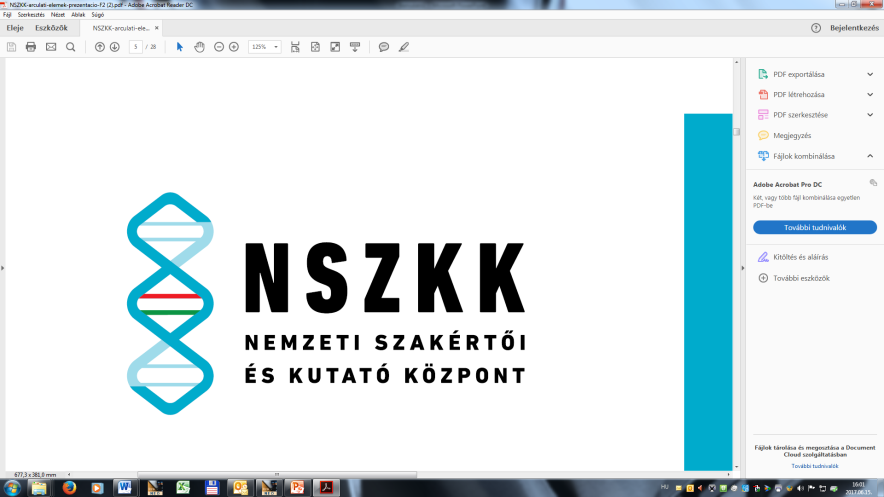 A halál biztos jelei
Késői hullajelenségek:
Rothadás (putrificatio)
Hulla viaszos átalakulása (adipocere)
Hullai kiszáradás (exsiccatio postmortalis)
Mumifikáció
Felázás (maceratio)
Dr.Kiss Tibor
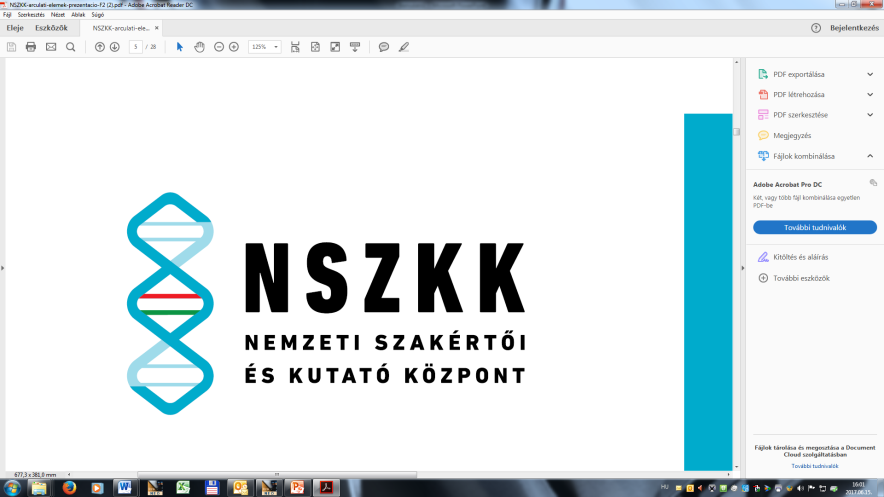 A leggyakrabban előforduló légyfajták fejlődése Schranz után
Dr.Kiss Tibor
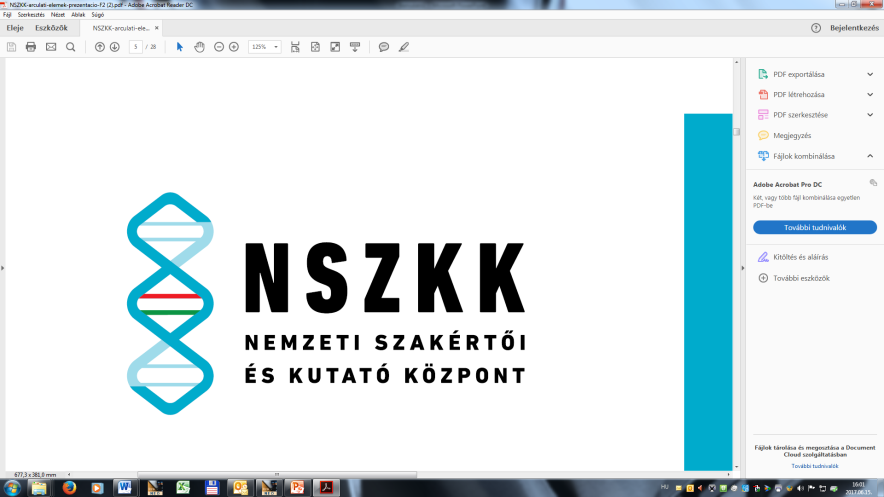 A halál idejének véleményezése
A halál tényének megállapításán túlmenően a vizsgáló orvosnak kötelessége nyilatkozni minden esetben arra is, hogy a halál a feltalálás előtt mennyi idővel állhatott be.
Dr.Kiss Tibor
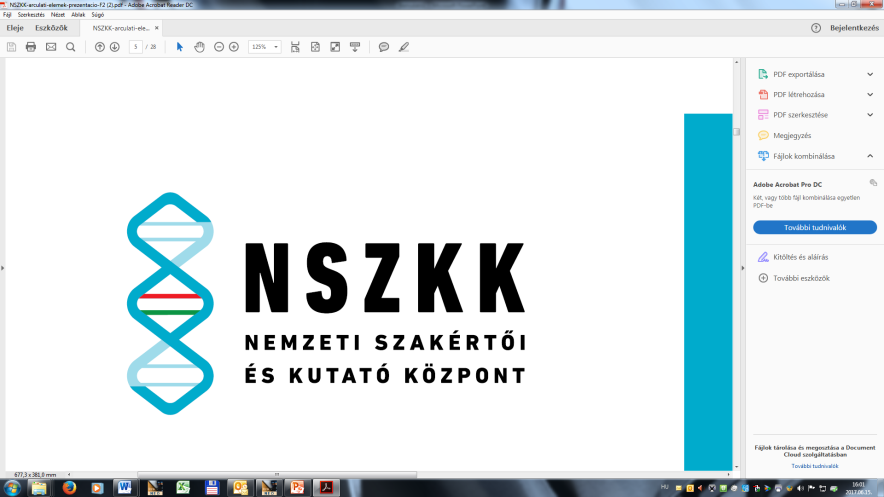 A halál idejének véleményezése
A halál idejének pontos meghatározása az esetek túlnyomó részében nem lehetséges
A megközelítő véleményezéshez a halotton észlelhető elváltozásokon túl elengedhetetlen a körülmények vizsgálata is
Dr.Kiss Tibor
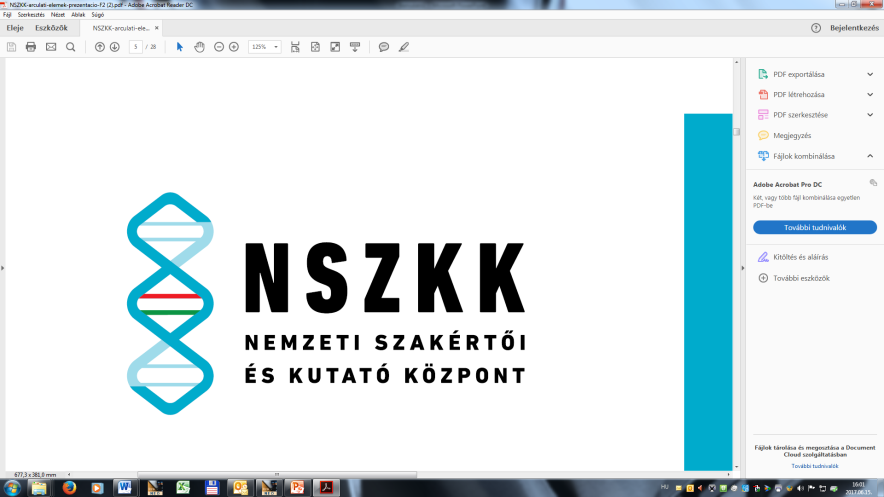 A hullafoltok kialakulásának ideje órában
Dr.Kiss Tibor
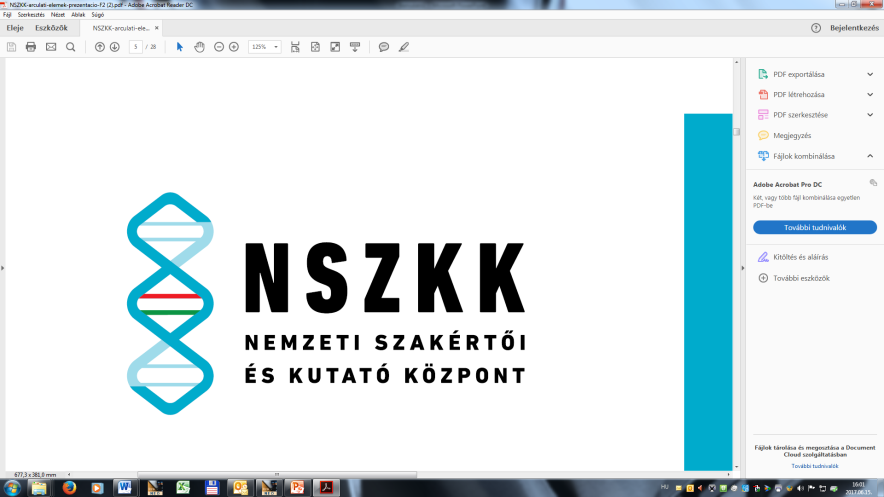 Harántizmok ingerelhetősége órában
Dr.Kiss Tibor
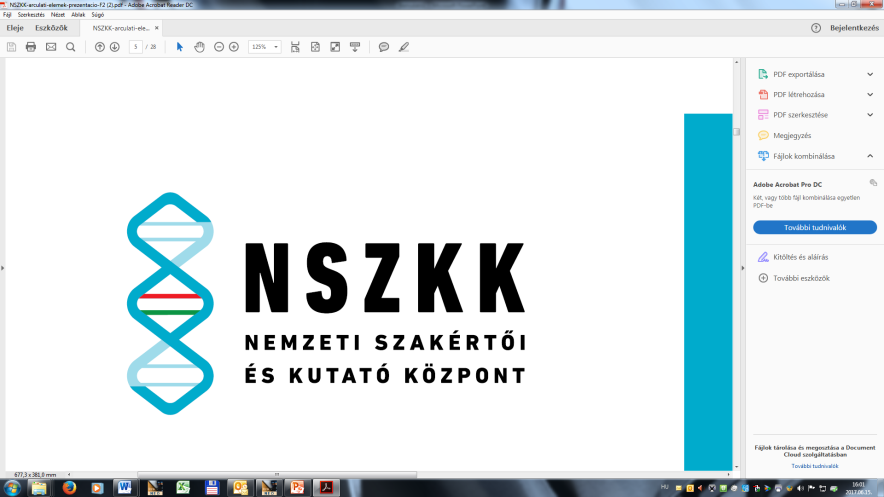 Hullamerevség kialakulása órában
Dr.Kiss Tibor
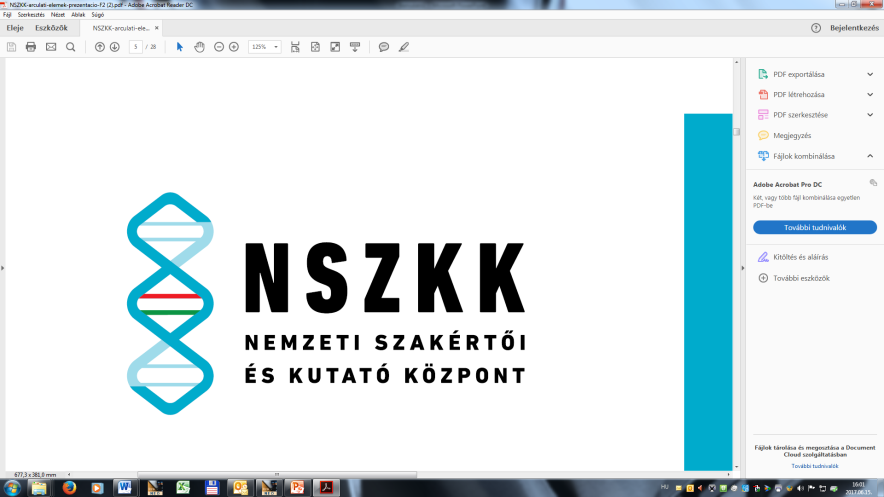 Pupillareakciók kiválthatósága órában
Dr.Kiss Tibor
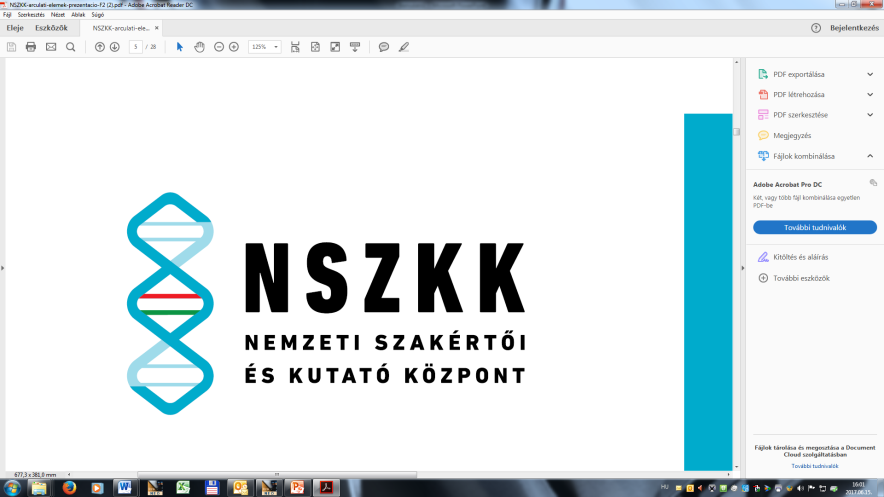 A halottvizsgálat szabályai
1997. évi CLIV. Törvény 216-222. § (Eü. Tv.)
351/2013. (X.4.) Korm. rendelet
282/2007. (X.26.) Korm. rendelet
1999. évi XLIII. Törvény (temetőkről, temetésről szóló tv!)
145/1999. (X.I.) Kormány rendelet
Dr.Kiss Tibor
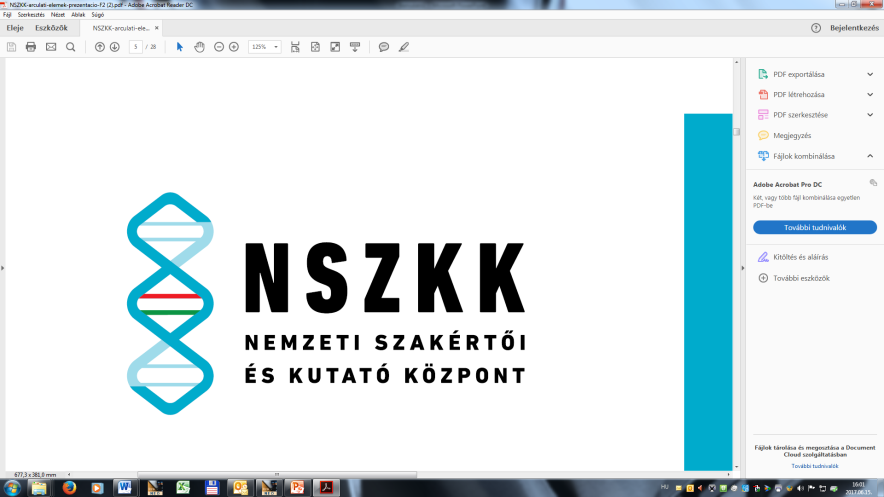 A halott vizsgálat jelentősége
Közigazgatási
Közegészségügyi
Halálok statisztikai
Kriminalisztikai
Dr.Kiss Tibor
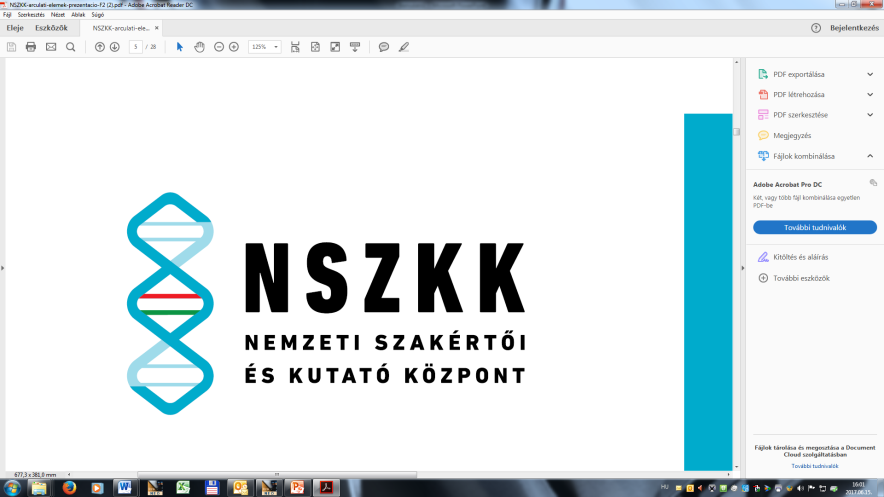 A halott vizsgálat menete
Holttest és környezete alapos megszemlélése
Ruházat
Lemeztelenített holttest gondos vizsgálata
Dr.Kiss Tibor
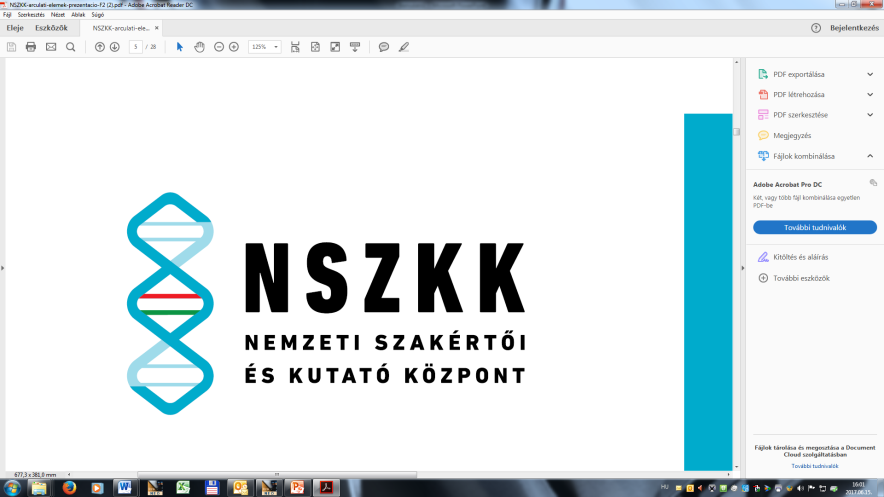 A halott vizsgálat menete
Lelet:
Holttest állapota
Test hőmérséklete
Hullafoltok
Merevség
Rothadás
Szennyezettség
Ismeretlen holttest ismertető jelei
Dr.Kiss Tibor
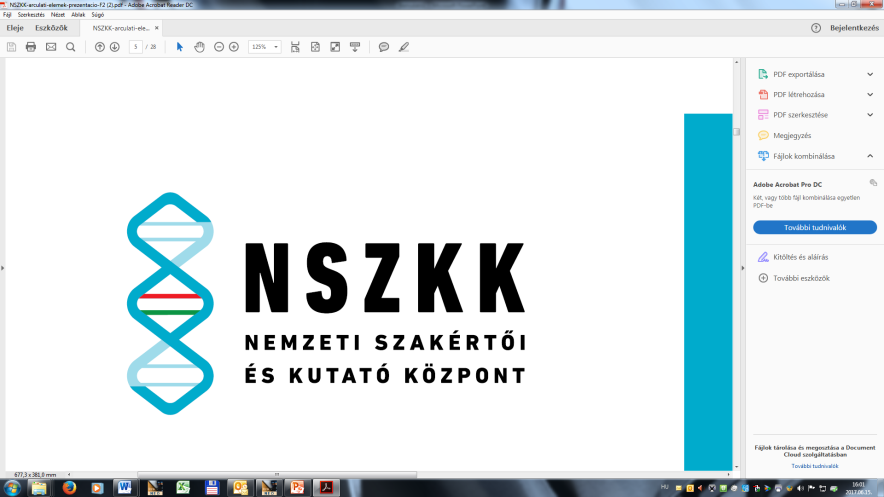 A halott vizsgálat menete
Vélemény:
Halál ideje
Feltehető oka
Halál körülményei (idegenkezűség, önkezűség)
Dr.Kiss Tibor
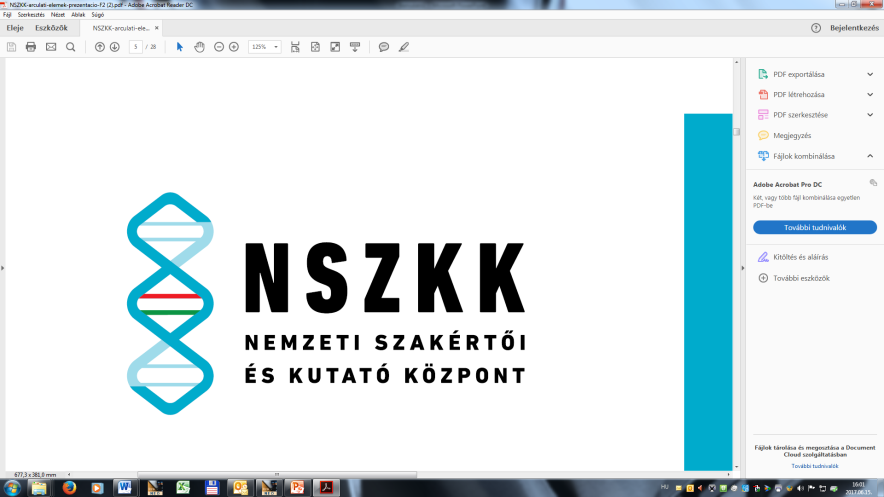 A halott vizsgálat menete
Sérülések leírása:
Fix anatómiai ponthoz való behatárolása
Sérülés nagysága
Sérülés idősültsége
Sérülés jellege
Dr.Kiss Tibor
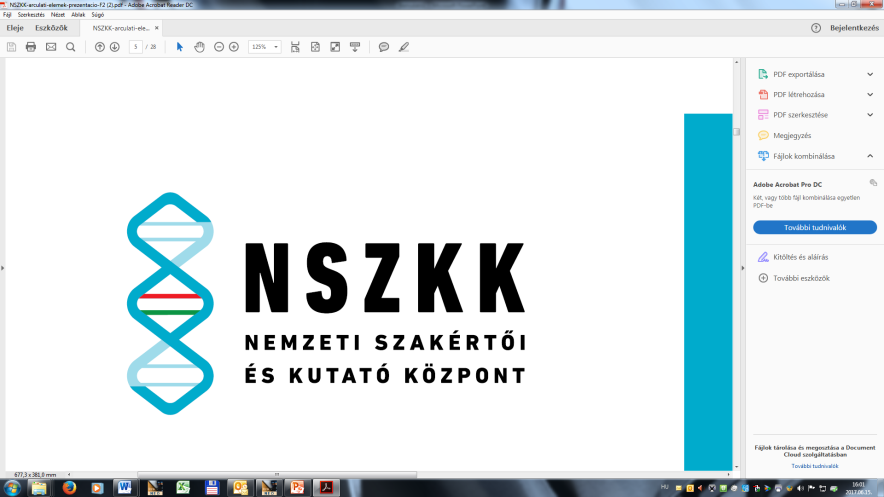 A halott vizsgálat elvégzésének ideje
Mielőbb
Értesüléstől számított 4 órán belül
(Eü. Intézményben), közterületen 2 órán belül
Dr.Kiss Tibor
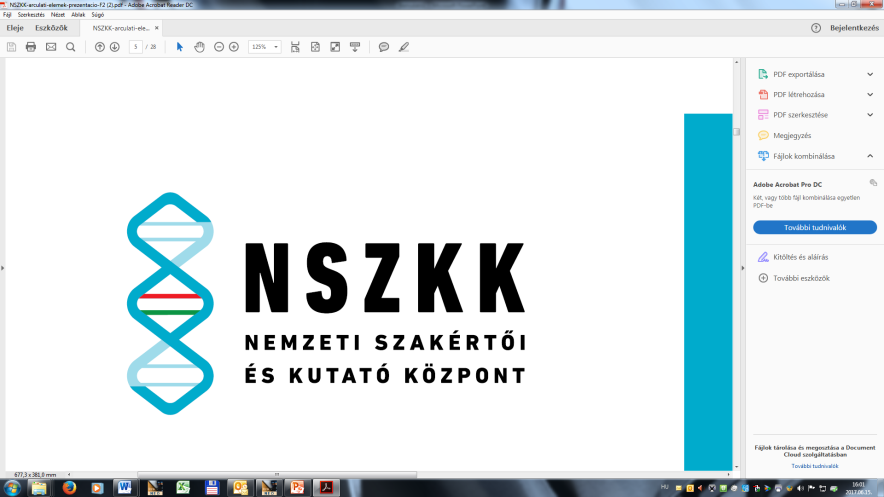 Halál okok
Természetes halál
Hirtelen halál
Nem természetes halál (Eü.Tv.218.§.(1.))
(jogi kategória, mely azokat a haláleseteket foglalja egybe, amelyekben a bekövetkezés körülményei, módja, esetenként a halál okának bizonytalansága, stb… hivatalos vizsgálatot tesz szükségessé.)
Dr.Kiss Tibor
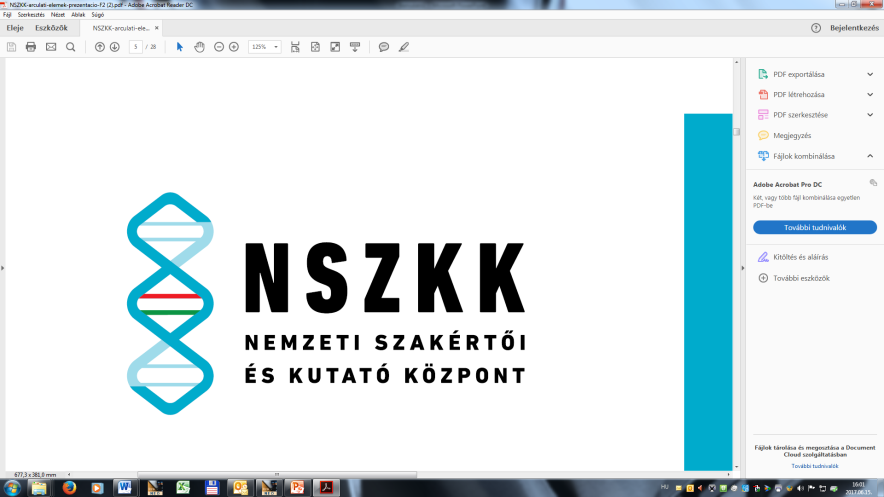 Nem Természetes okú halál fajai
a halál tekintetében bűncselekményre utaló adat merül fel, 
vagy
rendkívüli halál
Dr.Kiss Tibor
Nem természetes halál
Bűncselekmény
218.§ (1) a,
Rendkívüli halál
218.§ (1) b,
Baleset
218.§ (1) ba,
Öngyilkosság
218.§ (1) bb,
Ismeretlen körülmények
218.§ (1) bc,
Fogvatartott halála
218.§ (1) bd,
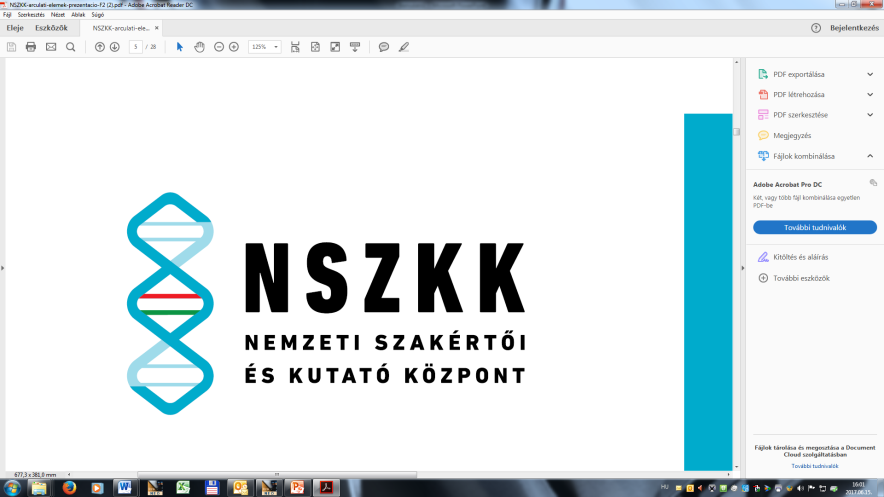 A nem természetes halál esetei
Ismeretlen személy halála, a személyazonosság megállapításáig 218.§ (2)
Dr.Kiss Tibor
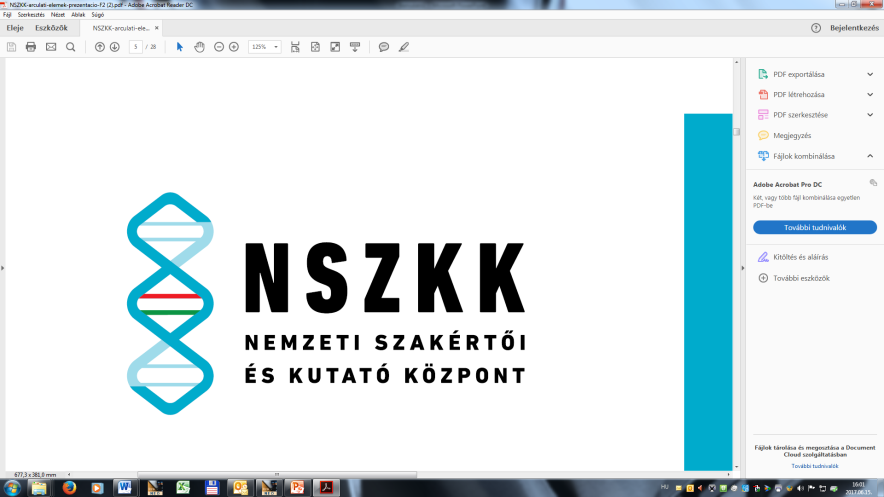 Rendkívüli halál esetei
a halált baleset okozta, vagy a körülmények arra utalnak,

a halált öngyilkosság okozta, vagy a körülmények arra utalnak,

a halál bekövetkezésének előzményei, körülményei ismeretlenek és nem állnak rendelkezésre olyan adatok, amelyekből megalapozottan következtetni lehet a halál természetes okból történő bekövetkeztére,
Dr.Kiss Tibor
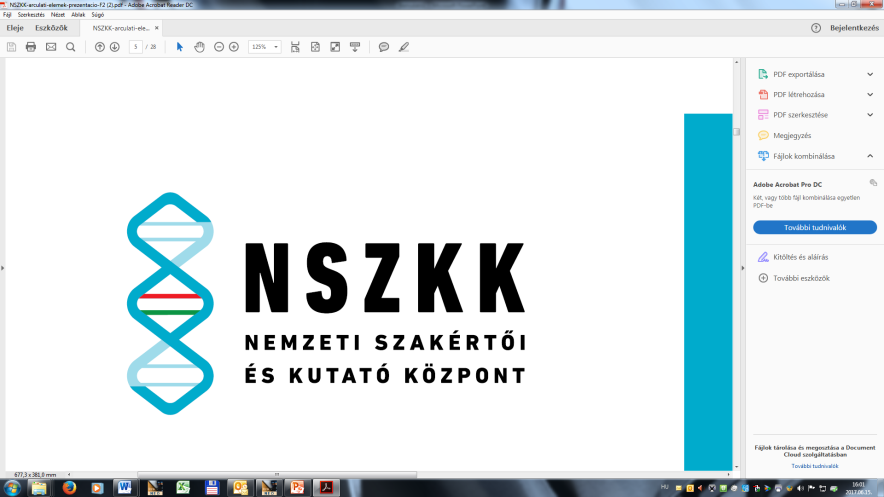 Rendkívüli halál fajai
Fogvatartott személy halt meg
Az elhunyt személyazonossága ismeretlen
a halál bekövetkezésének előzményei, körülményei ismeretlenek és nem állnak rendelkezésre olyan adatok, amelyekből megalapozottan következtetni lehet a halál természetes okból történő bekövetkeztére,(tisztázatlan haláleset)
Dr.Kiss Tibor
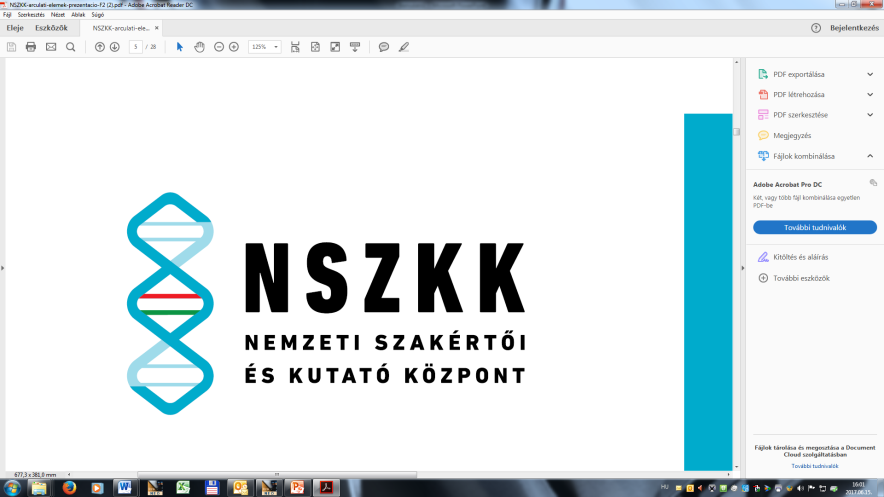 A nem természetes halál esetei
Erőszakos halál
Bűncselekmény okozta halál
	- emberölés
	- halált okozó testi sértés
	- magzatelhajtás
Baleset okozta halál
	- közlekedési baleset okozta halál
	- közterületi vagy háztartási baleset okozta halál
Öngyilkosság okozta halál
Dr.Kiss Tibor
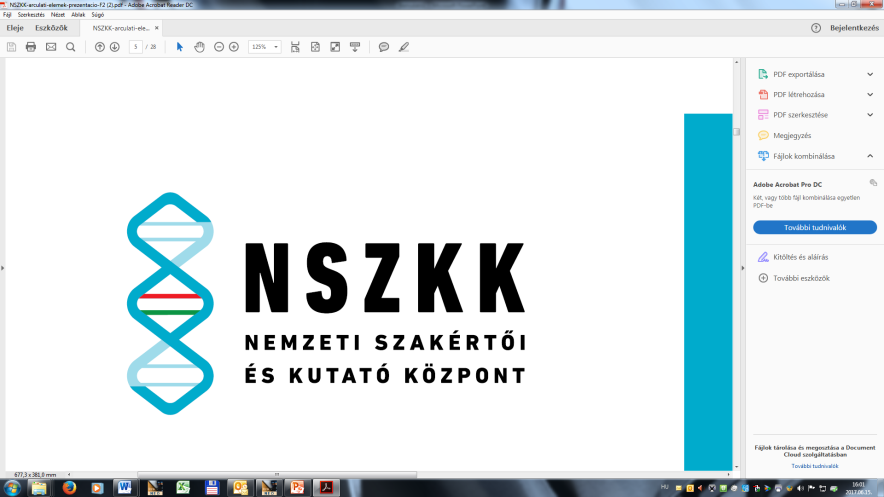 Eljárás nem természetes halál esetén
Ha a helyszíni halottvizsgálatot végző orvos vagy a helyszínre kiérkező általános rendőrségi feladatok ellátására létrehozott szerv nem természetes halálra utaló körülményt észlel, erről köteles értesíteni a hatáskörrel rendelkező szervet.
Dr.Kiss Tibor
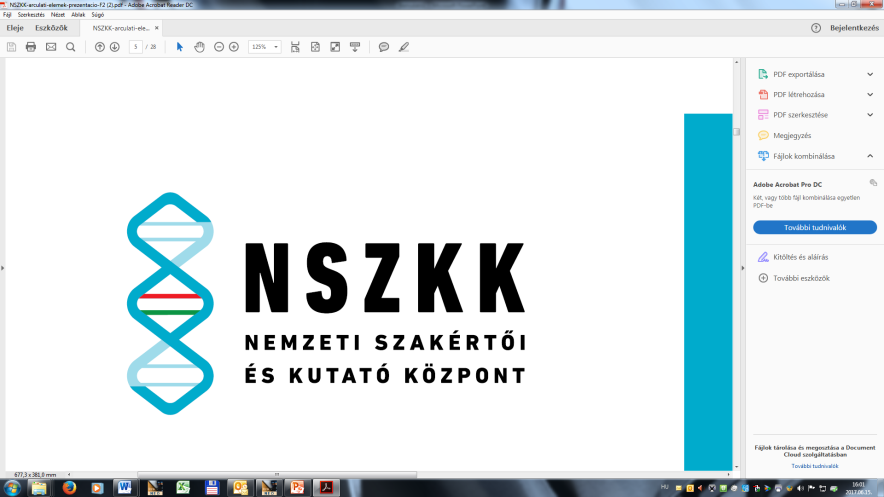 Eljárás nem természetes halál esetén
A hatóság intézkedik:
A boncolás elrendeléséről
A holttestnek a halál bekövetkezése helyéről történő elszállításról
Dr.Kiss Tibor
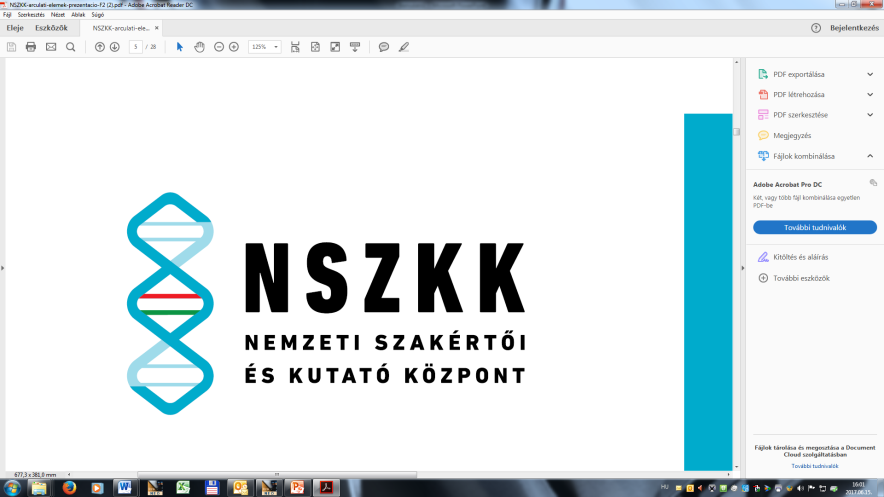 Eljárás rendkívüli halál esetén
A halott vizsgálatot végző orvos feladata:
Részt vesz a szemlén
A szemle jegyzőkönyv orvosi részét kitölti, aláírja és orvosi bélyegzője lenyomatával látja el
   ha a hatóság erre felkéri.
Dr.Kiss Tibor
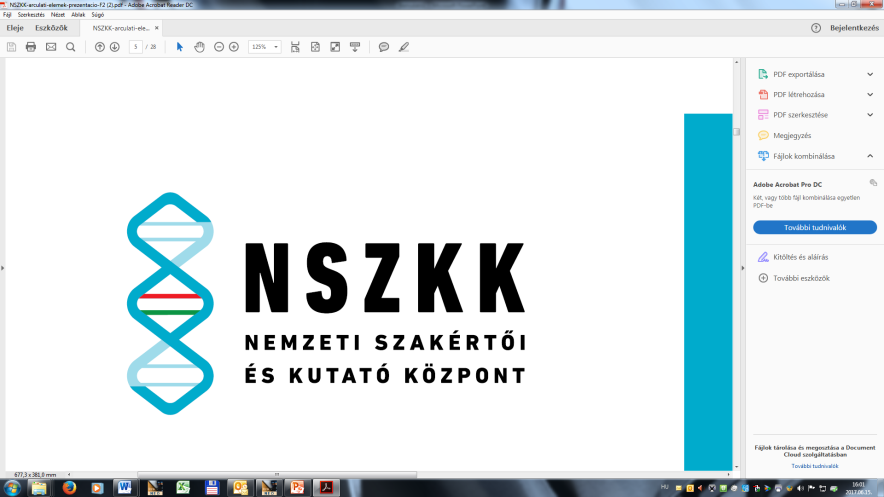 A boncolás
Anatómiai boncolás
Kórboncolás
Hatósági boncolás
Igazságügyi orvosszakértői boncolás
Dr.Kiss Tibor
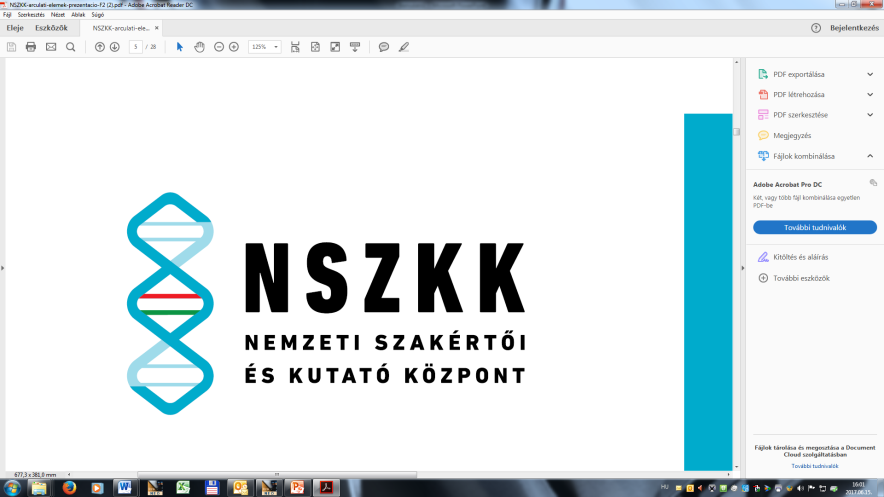 A boncolás
Anatómiai boncolás:
Az orvos és egyéb egészségügyi szakképzés során szükség van arra, hogy a hallgatók az anatómiai ismeretek elsajátítása céljából boncolást végezzenek, illetve bizonyos beavatkozásokat (pl. centralis véna punkció, intubálás) halotton gyakoroljanak
Dr.Kiss Tibor
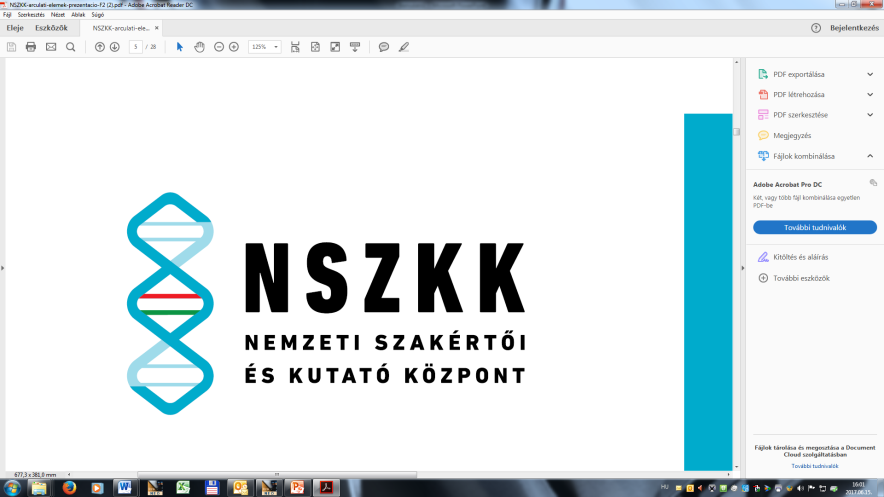 A boncolás
Kórbonctani vizsgálat – kórboncolás:
A halál bekövetkezését megelőzően kialakult valamennyi kóros állapot részletes vizsgálata és a betegség megállapítása
A népesség megbetegedési és halálozási okainak feltárása
Dr.Kiss Tibor
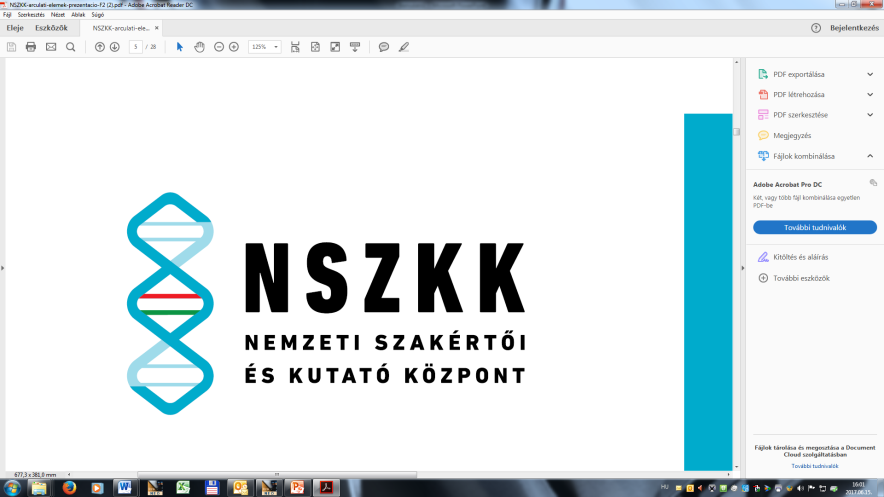 A boncolás
A kórboncolástól el lehet tekinteni, ha:
A halott vizsgálat során megállapítást nyert, hogy a halál természetes eredetű, és
Halál oka egyértelműen megállapítható, és
A kórbonctani vizsgálattól további lényeges megállapítás nem várható, és
Fekvőbeteg-gyógyintézetben elhunyt esetében a kezelőorvos és a patológus szakorvos fekvőbeteg-gyógyintézeten kívül elhunyt esetében a kezelőorvos a kórbonctani vizsgálatot nem tartja szükségesnek.
Dr.Kiss Tibor
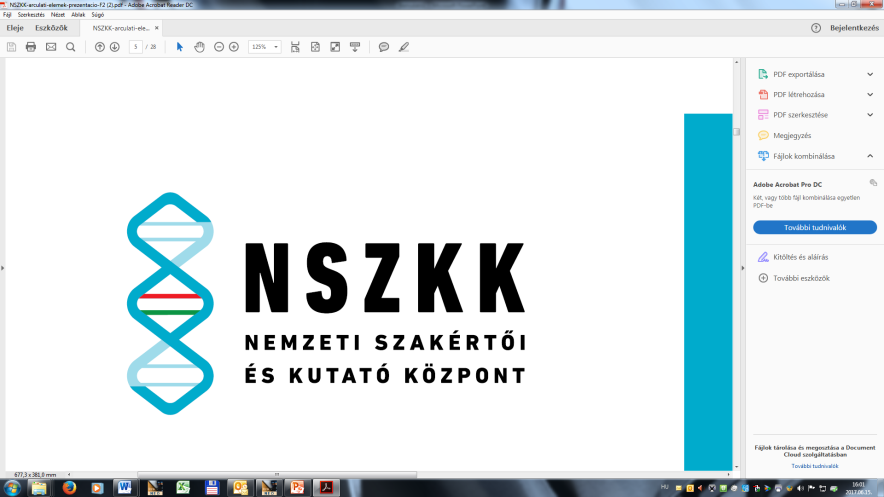 A boncolás
A kórboncolástól nem lehet eltekinteni:
Perinatalis halál esetén
Az elhunyt szervátültetés donora vagy recipiense volt
Az elhunyt foglalkozási eredetű betegségben szenvedett, és annak gyanúja merül fel, és a halál oka ezzel van összefüggésben
Az elhunyt szervezetébe újra felhasználható nagy értékű műszert vagy eszközt ültettek be (az nem az elhunyt tulajdonát képezi)
Dr.Kiss Tibor
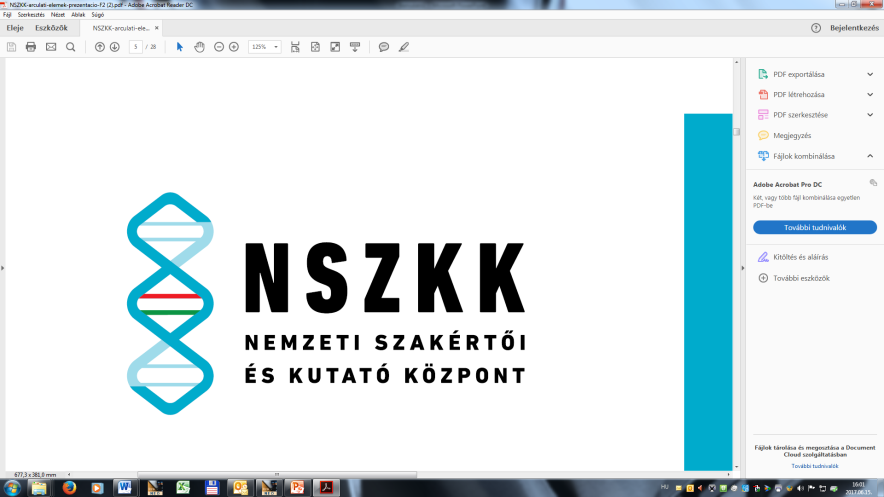 A boncolás
A kórboncolástól nem lehet eltekinteni:
Az elhunyt életében kérte vagy közeli hozzátartozója halála után kérte a kórbonctani vizsgálatot
Az esetnek tudományos vagy oktatási jelentősége van
Az elhunytat hamvasztani kívánják
Dr.Kiss Tibor
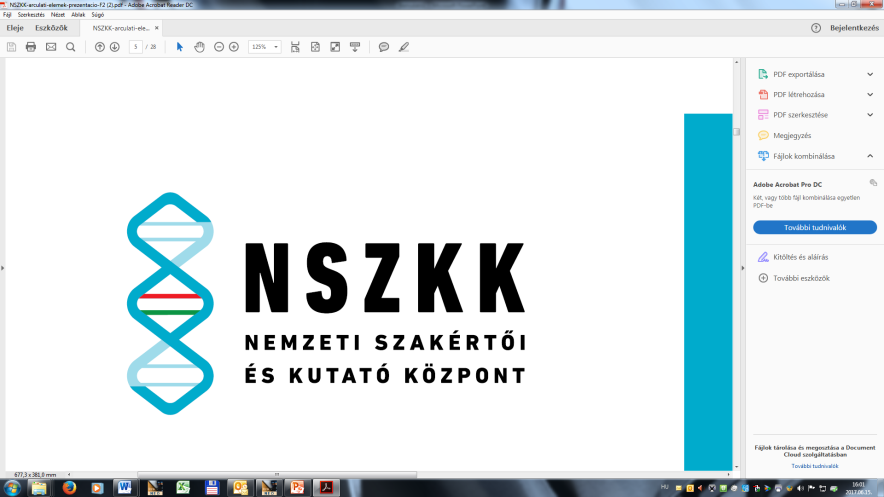 A boncolás
Hatósági boncolás:
Célja a bűncselekmény vagy más erőszak orvosszakértői bizonyítása vagy kizárása, a haláleset körülményeinek és a halálesettel kapcsolatos felelősség kérdéseinek tisztázása, véleményezése
1 orvosszakértő végzi
Dr.Kiss Tibor
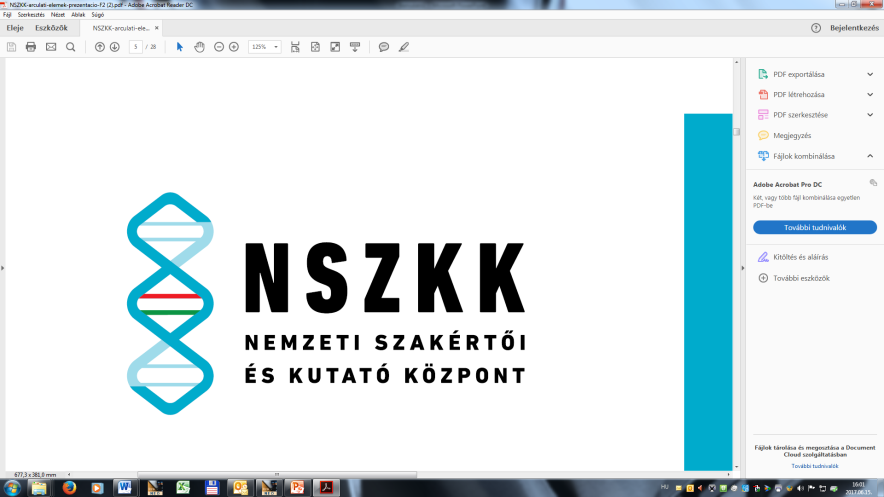 A boncolás
Igazságügyi orvosszakértői boncolás:
Ha a rendkívüli halál körében bűncselekmény gyanúja merül fel, a hatóság a holttest igazságügyi orvosszakértői boncolását rendeli el
2 igazságügyi orvosszakértő végzi
Dr.Kiss Tibor
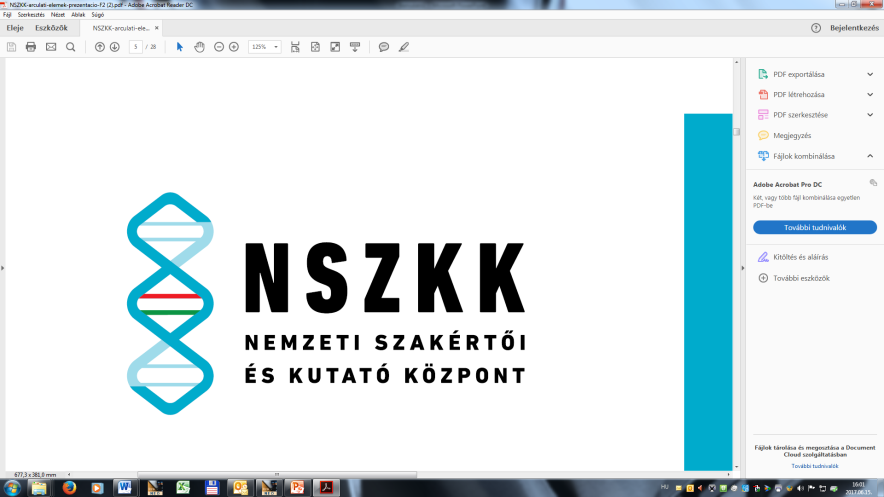 A boncolás
Hatósági boncolás jegyzőkönyve:
cím: 	- hatósági boncolás jegyzőkönyve
		- igazságügyi orvosszakértői boncolás
		   jegyzőkönyve
felzet: tartalmazza a halottra vonatkozó adatokat, a boncolás helyét és időpontját, a boncolást elrendelő hatóság megnevezését, az elrendelés számát, a jelenlévők nevét
Dr.Kiss Tibor
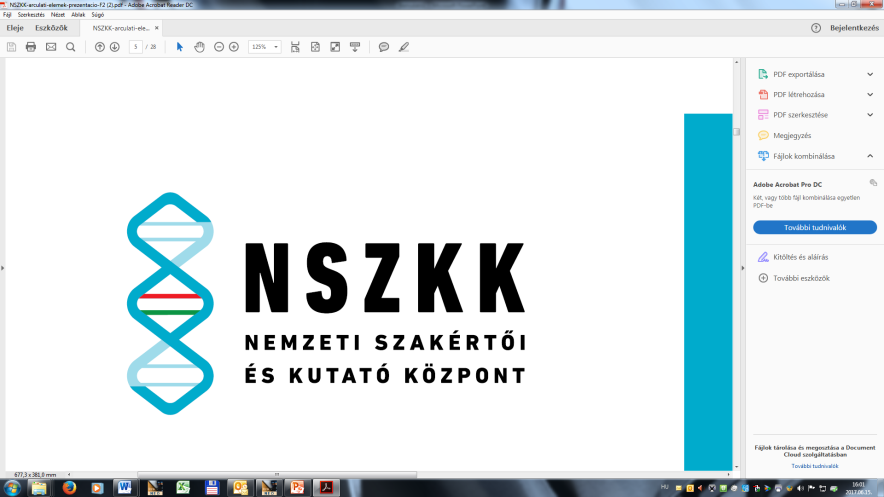 A boncolás
leleti rész: külvizsgálat	- részletes leírás
					       - ruházat
			    belvizsgálat	- sérülések
					       - tesüregek
vélemény: - előzményi adatok összefoglalója
			    - a leletből, a laboratóriumi vizsgálatokból
			      levont következtetések
Dr.Kiss Tibor
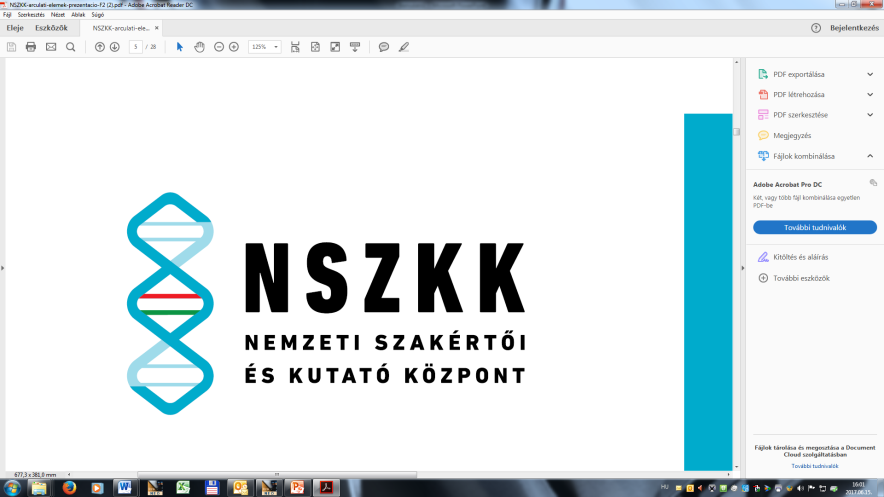 Kihantolás (exhumálás)
Kihantolásra kerül:
Az eltemetés után felmerült erőszakos halál – bűncselekmény alapos gyanúja
Az előzőleg felboncolt és eltemetett holttest újbóli megvizsgálása miatt (boncolás hiányosságai, téves megállapítás korrigálása, kiegészítő vizsgálatok)
Dr.Kiss Tibor
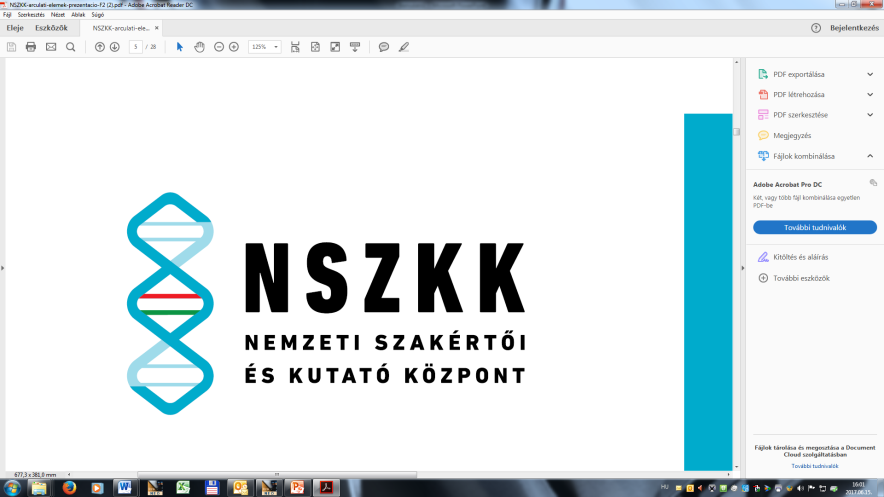 Vitális jelentések
A halál folyamat amelynek végállomása a biológiai halál, melyet általában megelőz a haldoklás (agónia) és az azt követő klinikai halál.
Dr.Kiss Tibor
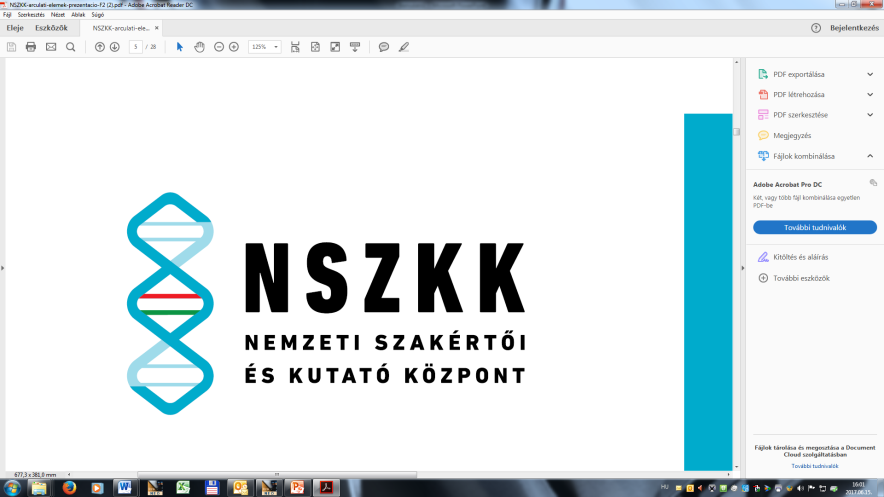 Vitális jelentések
Vitális jelek: azok az alapvető életműködés fennállását bizonyító folyamatok, amelyek ugyan nem irányulnak a károsodás elhárítására, de jelzik a szervezet passzív tovább működését
Vitális reakciók: az élőszövetek, sejtek különböző külső behatásokra biológiai folyamatokra adott szervezeti válasz
Dr.Kiss Tibor
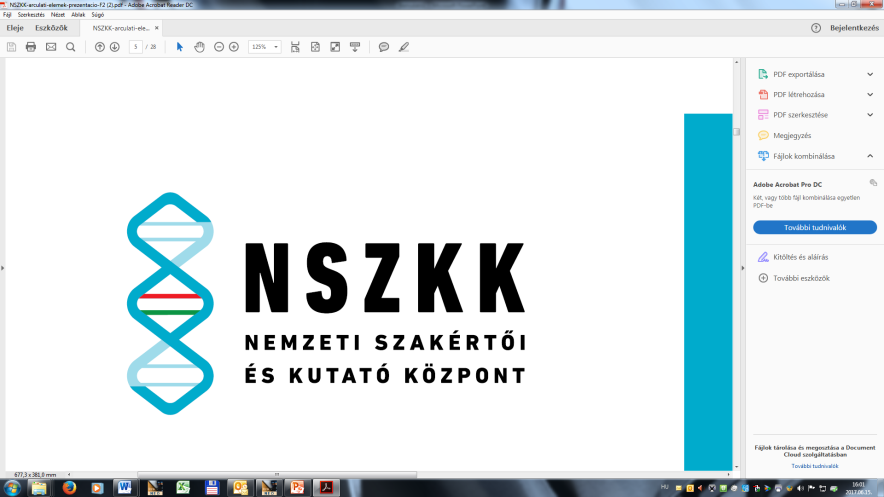 Vitális jelentések
Keringés vitális jelenségei:
külső vagy belső vérzés
nyirokkeringésen keresztül vérzés
Légzés vitális jelenségei:
vérbelehelés
füstbelégzés
Emésztőrendszer vitális jelenségei:
vérnyelés
újszülöttek levegő nyelése
Dr.Kiss Tibor
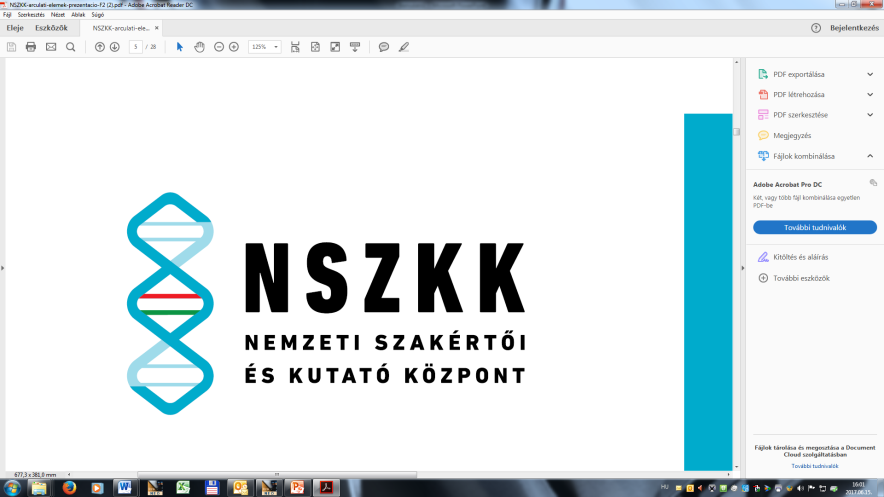 Vitális jelentések
Embóliák mint vitális jelenségek:
Légembólia
Zsírembólia
Sejtembólia
Magzatvíz embólia
Gázembólia
Idegentest embólia
Dr.Kiss Tibor
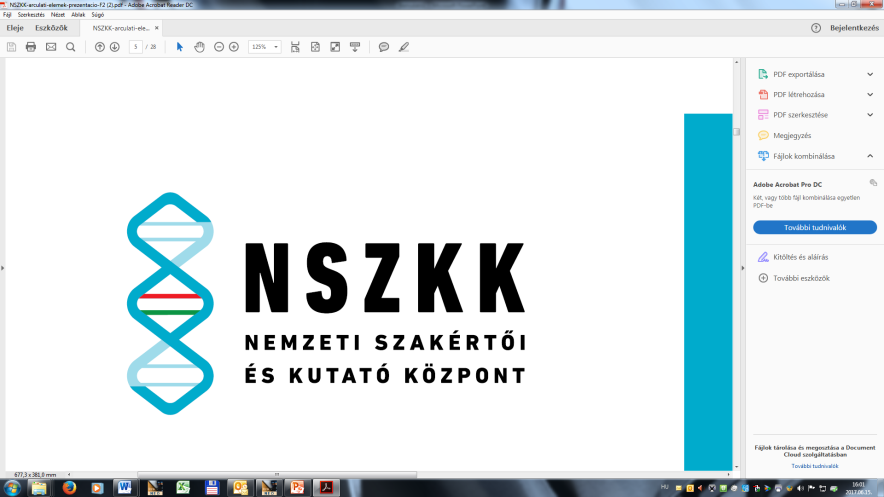 Vitális reakciók
Sérülést követő enzimhisztokémiai elváltozások:
DNS és RNS szaporulat
Hisztamin felszaporodás
Reparációs folyamat megindulása
Dr.Kiss Tibor
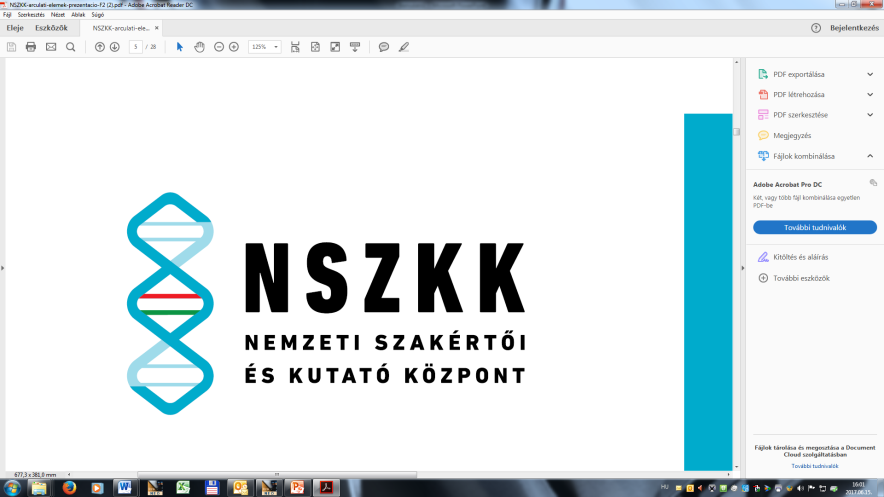 A 351/2013. (X.4.) Korm. Rendelet miatti új elemek:
Értelmező rendelkezések:
Epikrízis
Haláleset helye
A halál okát megállapító orvos
Halottszemle
Halott vizsgálat
Temető
Dr.Kiss Tibor
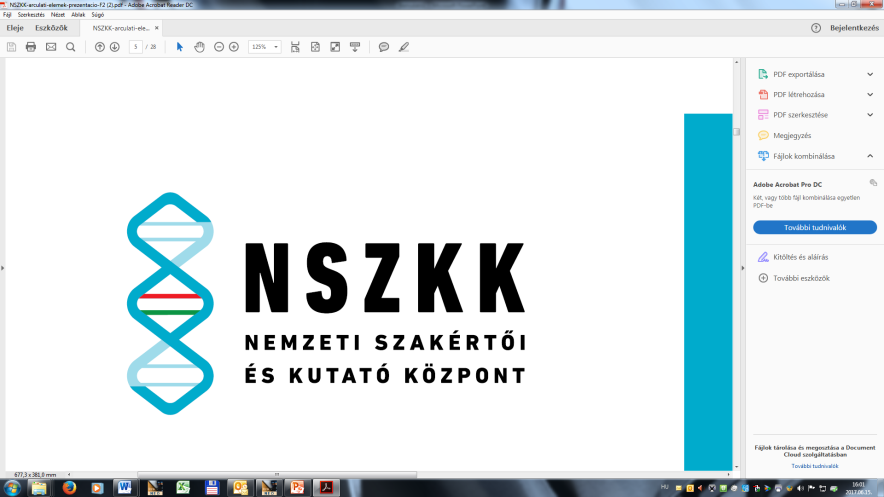 A 351/2013. (X.4.) Korm. Rendelet miatti új elemek:
Epikrízis: Az elhunyt egészségügyi dokumentációinak és a kóresetnek a kórtörténet alapján történő írásbeli összefoglalása
Dr.Kiss Tibor
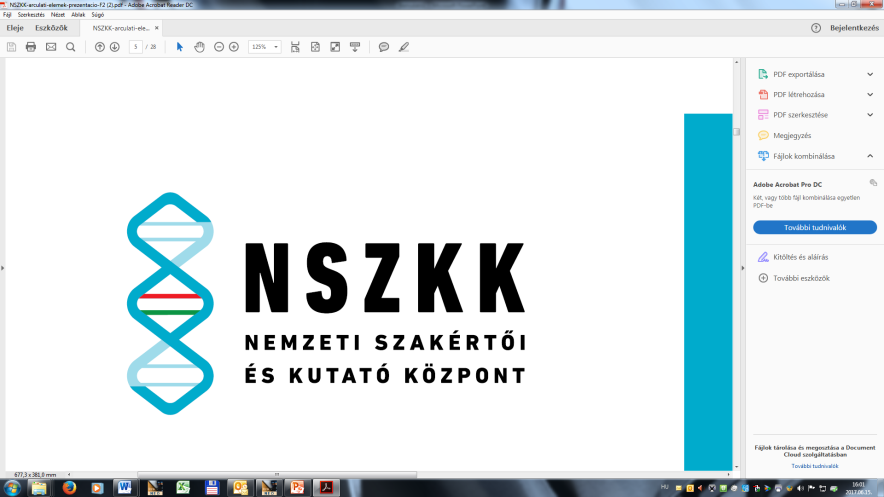 A 351/2013. (X.4.) Korm. Rendelet miatti új elemek:
Haláleset helye:
A holtest megtalálásának helye
Járművön történt haláleset esetén a holtest járműről történt leemelésének helye
Dr.Kiss Tibor
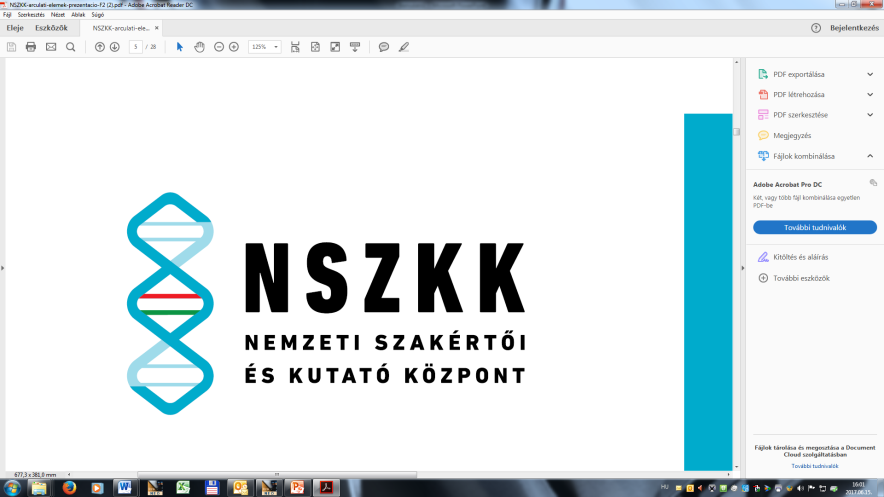 A 351/2013. (X.4.) Korm. Rendelet miatti új elemek:
A halál okát megállapító orvos:
Az a halottvizsgálatot végző orvos aki a halál okát megállapítja
Dr.Kiss Tibor
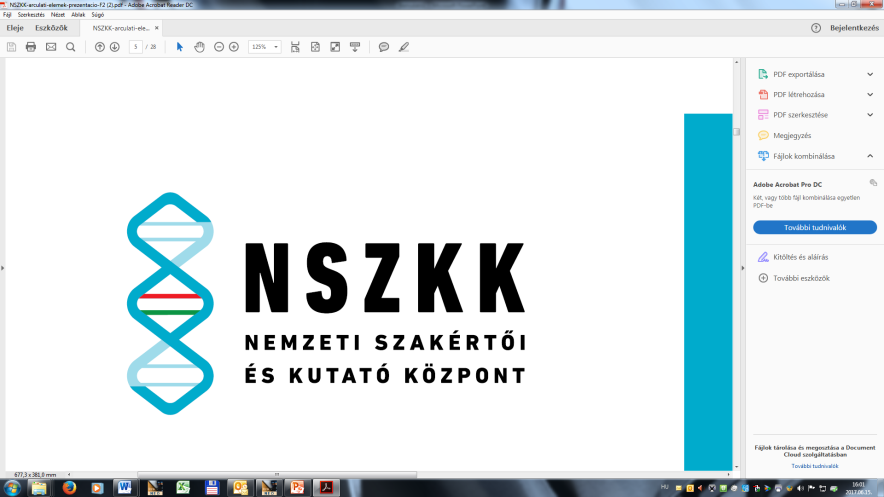 A 351/2013. (X.4.) Korm. Rendelet miatti új elemek:
Halottszemle:
A haláleset helyén vagy a holtest helyén lefolytatott a holtest külső vizsgálata.
A holtesten lévő ruházat vizsgálata
A holtesten és az azon lévő ruházatban található dolgok vizsgálata
Dr.Kiss Tibor
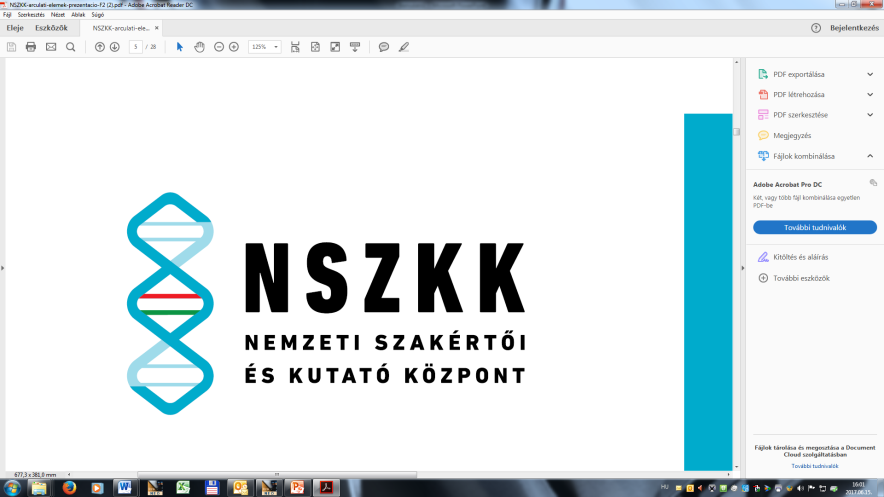 A 351/2013. (X.4.) Korm. Rendelet miatti új elemek:
Halottvizsgálat:
A halál tényének megállapítása
A halál idejének megállapítása
A halottszemle
Kórbonctani vizsgálat
A hatósági boncolás, eredményének megállapításai
Az igazságügyi orvos szakértői boncolás, eredményének megállapításai
Dr.Kiss Tibor
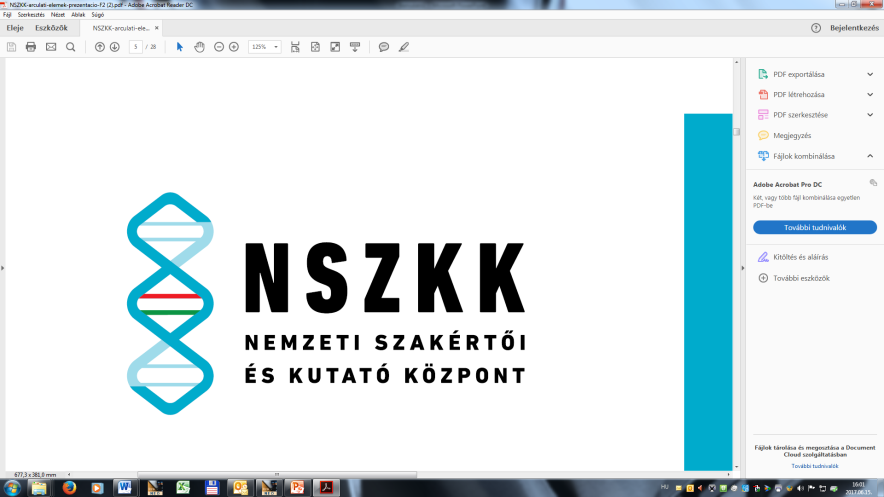 A 351/2013. (X.4.) Korm. Rendelet miatti új elemek:
Temető:
A temetőkről és a temetkezésről szóló törvény alapján temetőnek minősülő hely
Dr.Kiss Tibor
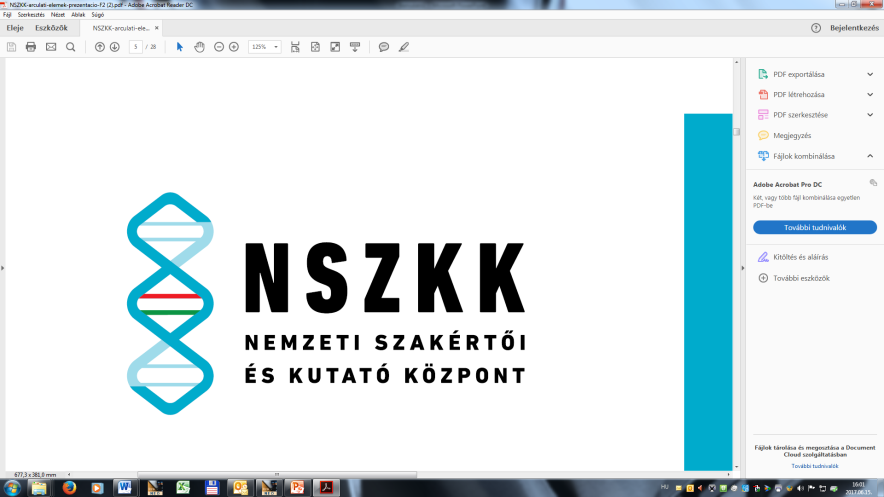 A 351/2013. (X.4.) Korm. Rendelet miatti új elemek:
A helyszíni halott vizsgálatra vonatkozó általános szabályok:
Szakmai szabályok
Hatékonyság
Gazdaságosság elve
Dr.Kiss Tibor
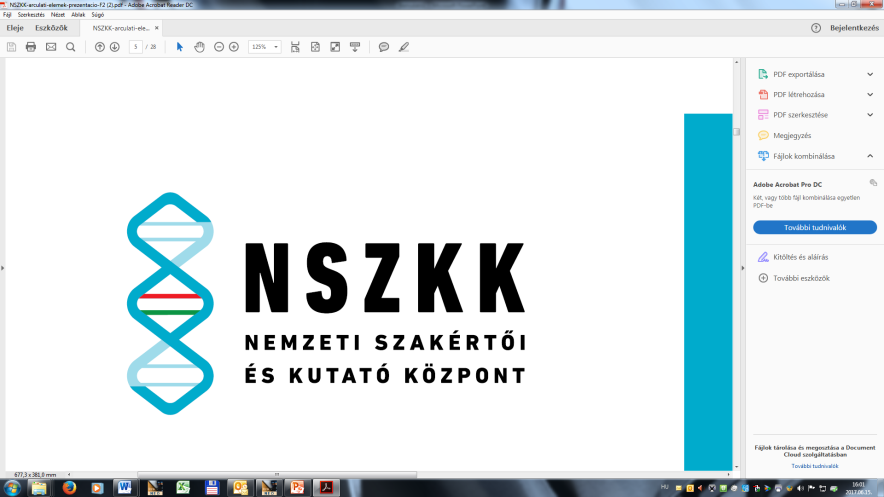 A 351/2013. (X.4.) Korm. Rendelet miatti új elemek:
Rendkívüli halállal kapcsolatos hatósági eljárás:
Általános rendelkezések:
Hatáskör
Alkalmazott szabály - Ákr.
Ügyfél fogalma
Külföldi rendkívüli halála
Dr.Kiss Tibor
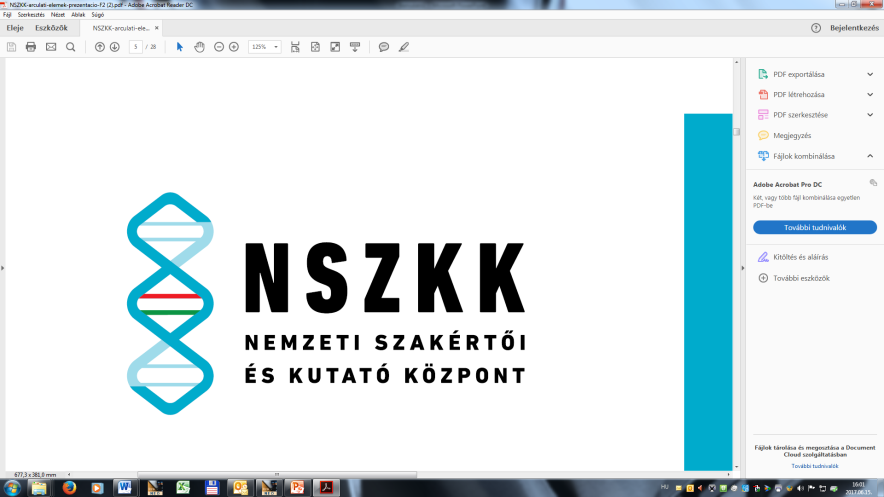 A 351/2013. (X.4.) Korm. Rendelet miatti új elemek:
Előzetes vizsgálat:
Ha rendkívüli halál törvényi feltételeinek fennállása nem egyértelmű
Dr.Kiss Tibor
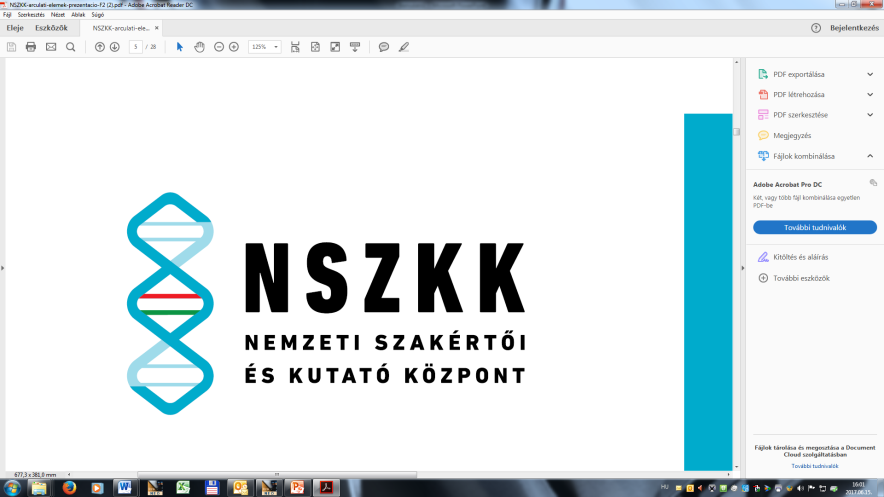 A 351/2013. (X.4.) Korm. Rendelet miatti új elemek:
Az előzetes vizsgálat során tett intézkedések:
Szemle tartása
Egészségügyi adatok beszerzése
Dr.Kiss Tibor
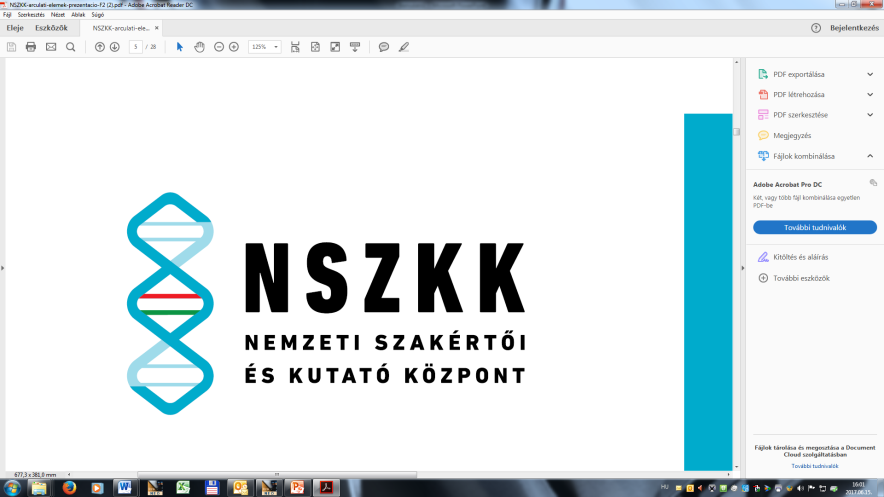 A 351/2013. (X.4.) Korm. Rendelet miatti új elemek:
Halottvizsgálati szaktanácsadó lehet:
Igazságügyi orvos szakértő
Hatóság alkalmazásában álló igazságügyi orvostan szakorvos
Halott vizsgálati szaktanácsadói névjegyzékben szereplő személy
Dr.Kiss Tibor
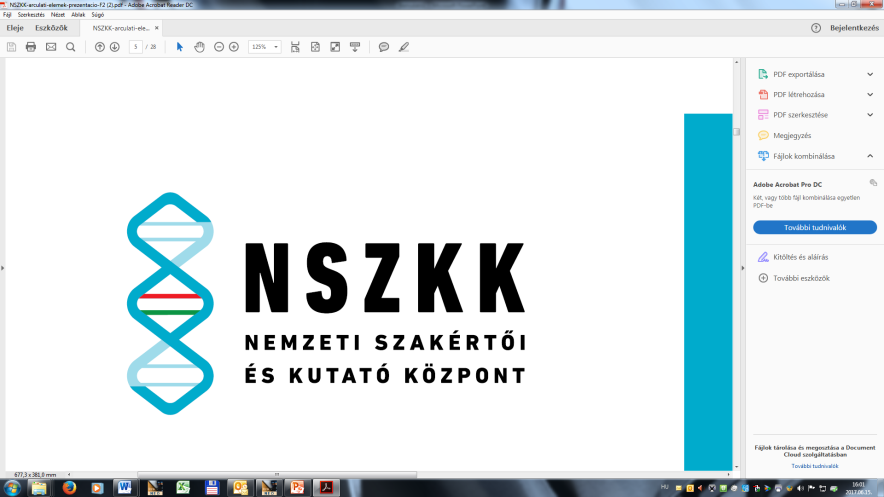 A 351/2013. (X.4.) Korm. Rendelet miatti új elemek:
A halottvizsgálati szaktanácsadó tevékenysége a szemle során:
Állást foglal a halál módjára, idejére és feltehető okára

Megvizsgálja a holtest állapotát és megállapítja a halál bekövetkeztének időpontját
Dr.Kiss Tibor
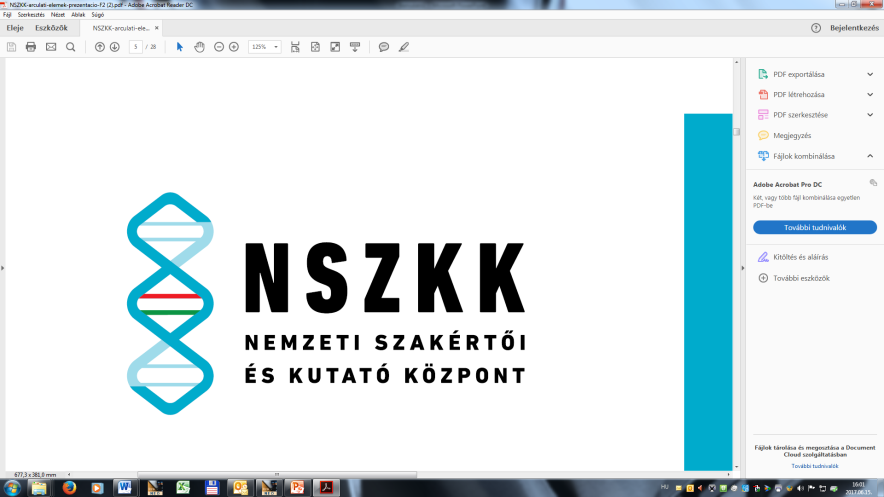 A 351/2013. (X.4.) Korm. Rendelet miatti új elemek:
A halottvizsgálati szaktanácsadó tevékenysége a szemle során:
Dokumentálja a holtesten lévő sérüléseket
Segítséget nyújt a holtesten és annak környezetében lévő nyomok, anyag maradványok felkutatásában, biztosításában
Segítséget nyújt a nyomok és anyagmaradványok kiválasztásában
Dr.Kiss Tibor
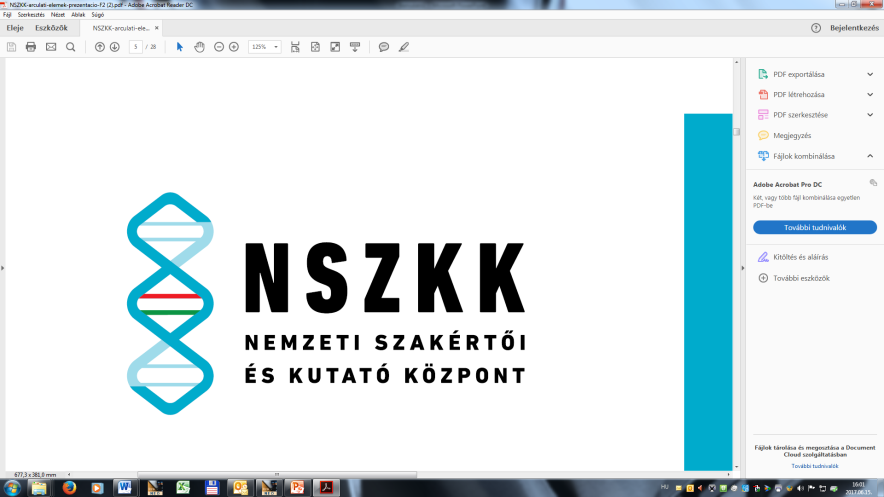 A 351/2013. (X.4.) Korm. Rendelet miatti új elemek:
A halottvizsgálati szaktanácsadó tevékenysége a szemle során:
Vizsgálja hogy a helyszínen vagy a holtest környezetében talált tárgyak, anyagok a sérülések vagy a halál előidézésére alkalmasak lehettek-e
Vizsgálja, hogy a holtest helyzetét változatták-e
Ismeretlen holtest esetén az egyedi sajátosságok rögzítése
Felügyeli a holtest helyszínről való elszállítását
Kitölti a halott vizsgálati bizonyítvány megfelelő részét
Indokolt esetben a holtestből vér – és vizelet mintát vesz, azt a hatóságnak átadja
Dr.Kiss Tibor
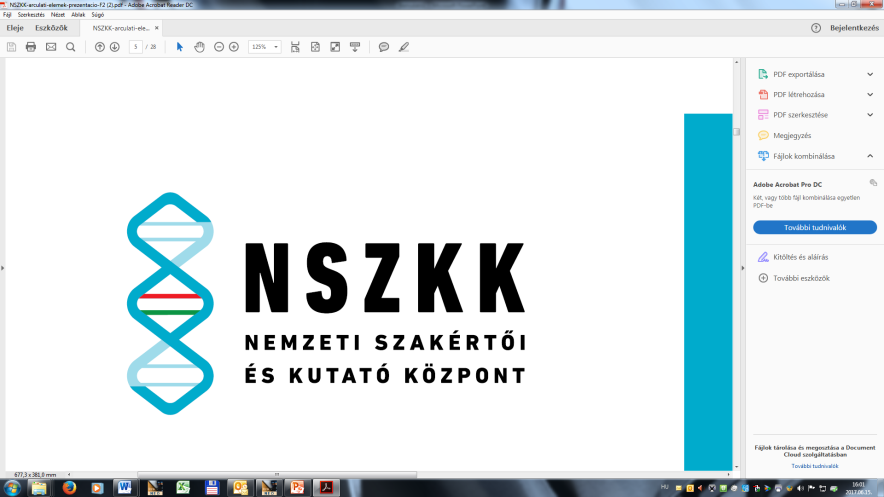 A 351/2013. (X.4.) Korm. Rendelet miatti új elemek:
A hatóság tevékenysége az előzetes vizsgálat során:
Jegyzőkönyv felvétele, mely a Ket.-ben előírtakon kívül tartalmazza:
Halottvizsgálati szaktanácsadó feljegyzését, véleményét
Az orvosi vizsgálat leletét, a hullajelenségek és a sérülések részletezését
A halál időpontját, módját, megállapítható okát
A soron kívüli hatósági vagy igazságügyi boncolásra vonatkozó javaslatot
Dr.Kiss Tibor
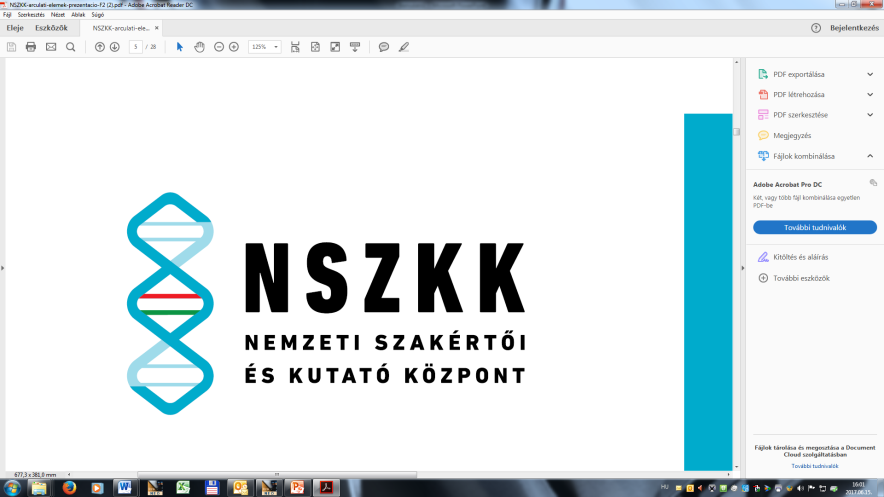 A 351/2013. (X.4.) Korm. Rendelet miatti új elemek:
Az előzetes vizsgálat lefolytatásának következményei:
Rendkívüli halál feltételei nem állnak fenn – rendkívüli halállal kapcsolatos eljárás megszüntetésre kerül
Rendkívüli halál feltételei esetén – rendkívüli halállal kapcsolatos eljárásra intézkedés
Bűncselekményre utaló adatok felmerülése esetén – rendkívüli halállal kapcsolatos eljárás megszüntetése, a büntető eljárásra jogosult szerv értesítése
Dr.Kiss Tibor
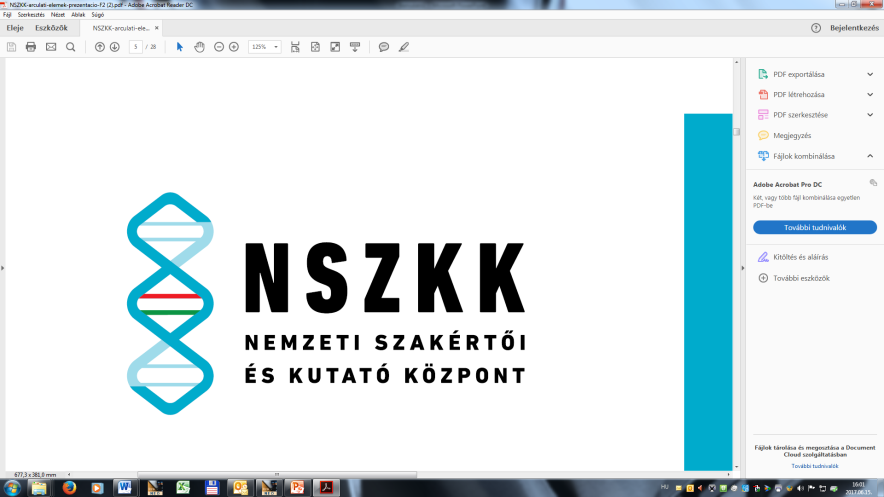 A 351/2013. (X.4.) Korm. Rendelet miatti új elemek:
Hatósági boncolás:
A boncolás elrendelésről számító öt munkanapon belül el kell végezni
Kórház, fekvőbeteg ellátó intézmény a kapacitástól függően a boncoló helyiséget köteles biztosítani
A boncoláson résztvevők körét a hatóság állapítja meg
A boncolás során fénykép és videó felvételt kell készíteni
Dr.Kiss Tibor
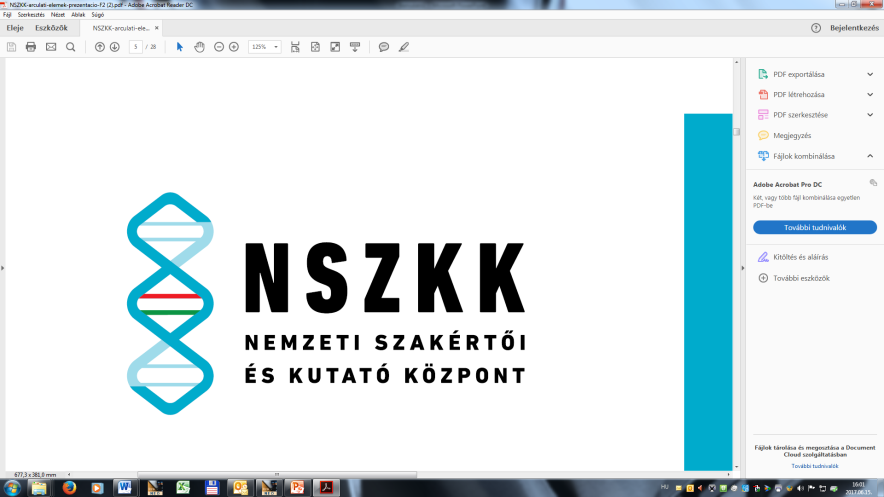 A 351/2013. (X.4.) Korm. Rendelet miatti új elemek:
Hatósági eljárás befejezése: Ákr. eljárás szabályai szerint
Dr.Kiss Tibor
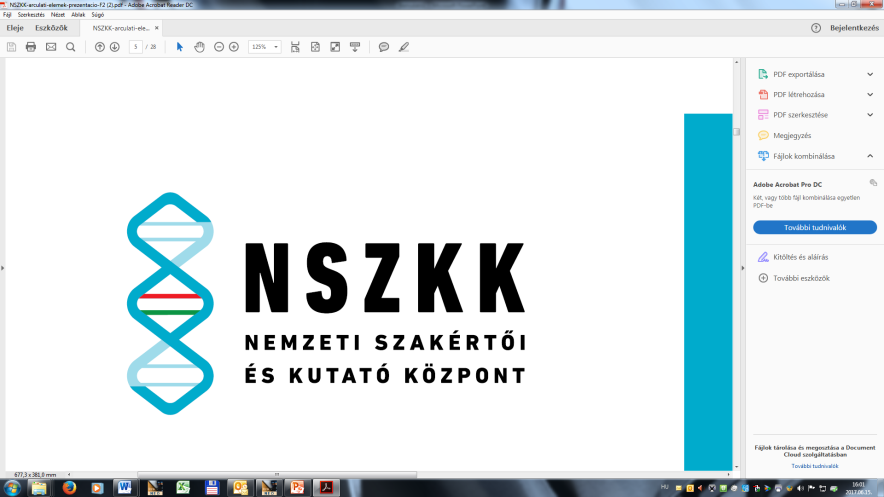 A 351/2013. (X.4.) Korm. Rendelet miatti új elemek:
Igazságügyi orvos szakértői boncolás:
Soron kívüliség kivételével a boncolás elrendelésétől számított három napon belül kell elvégezni
Dr.Kiss Tibor
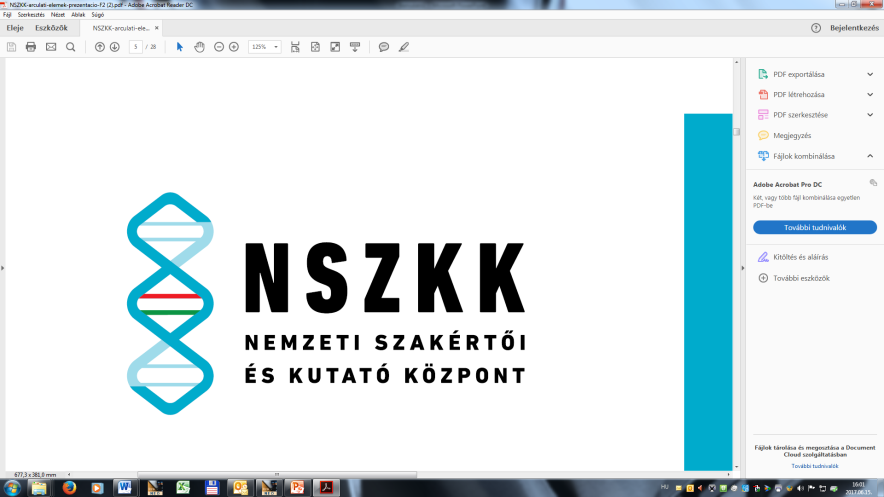 A 351/2013. (X.4.) Korm. Rendelet miatti új elemek:
Korbonctani vizsgálat kezdeményezésére jogosult:
Helyszíni halottvizsgálatot végző orvos
Az elhunyt kezelőorvosa
Halottvizsgálati szaktanácsadó
Hatóság által kirendelt szakértő
Dr.Kiss Tibor
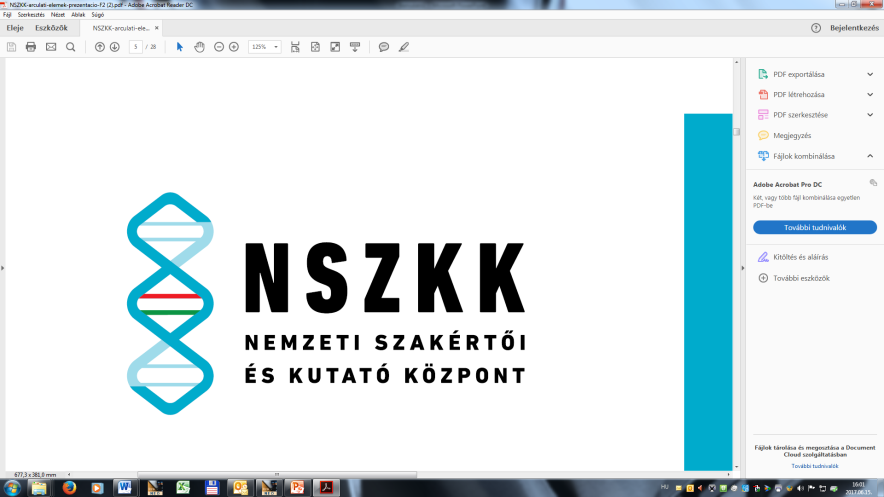 A 351/2013. (X.4.) Korm. Rendelet miatti új elemek:
Korbonctani vizsgálat lefolytatása:
Elvégzésének ideje – az epikrízis beérkezésétől számított három munkanapon belül
Boncolás időpontjáról értesítendő személyek:
Korboncolást kérő orvos
Műtétet végző, szülést vezető orvos
Kezelőorvos
Dr.Kiss Tibor
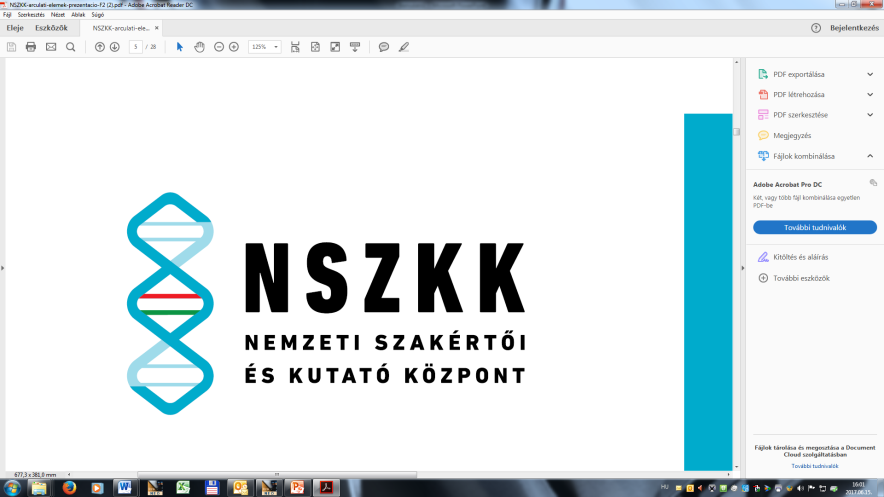 A 351/2013. (X.4.) Korm. Rendelet miatti új elemek:
Holtest szállítása, átmeneti tárolása és az ehhez kapcsolódó költségek:
A halál a halottvizsgálat alapján egyértelműen természetes módon következett be – elhunyt eltemettetésére köteles személy intézkedik ill. a költségek őt terhelik
Dr.Kiss Tibor
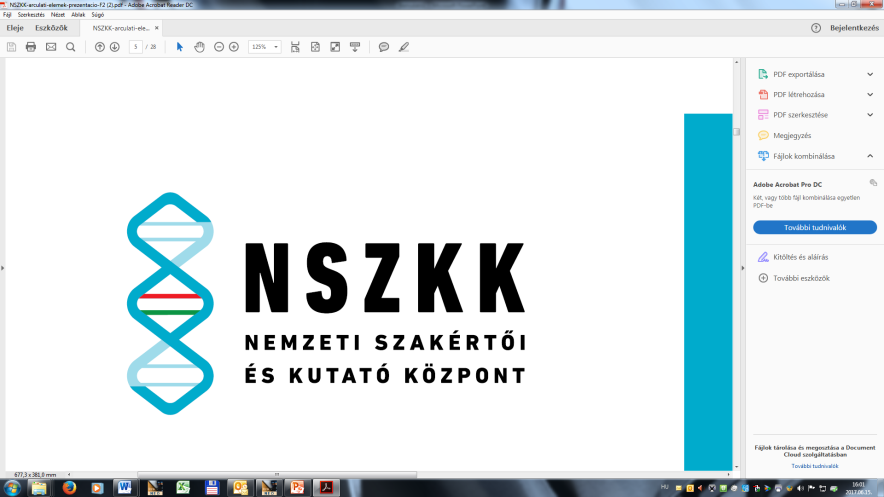 A 351/2013. (X.4.) Korm. Rendelet miatti új elemek:
Holtest szállítása, átmeneti tárolása és az ehhez kapcsolódó költségek:
A halál a halottvizsgálat alapján egyértelműen természetes módon következett be, de korboncolás szükséges – halott vizsgálati orvos gondoskodik a korbonctani vizsgálat helyére történő szállításról, költségeket OEP finanszírozza
Rendkívüli halál, bűncselekmény esetén hatóság intézkedik, dokumentációk kiadásáig a költségek őt terhelik
Dr.Kiss Tibor
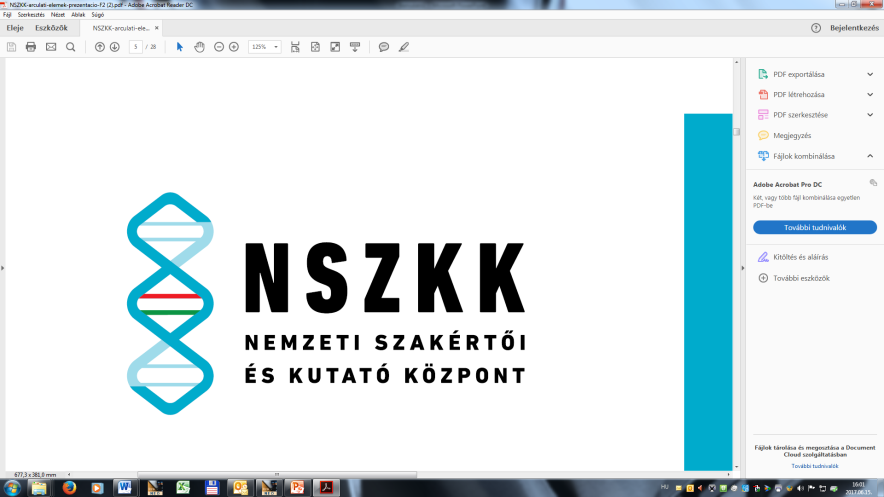 A halottvizsgálati bizonyítvány
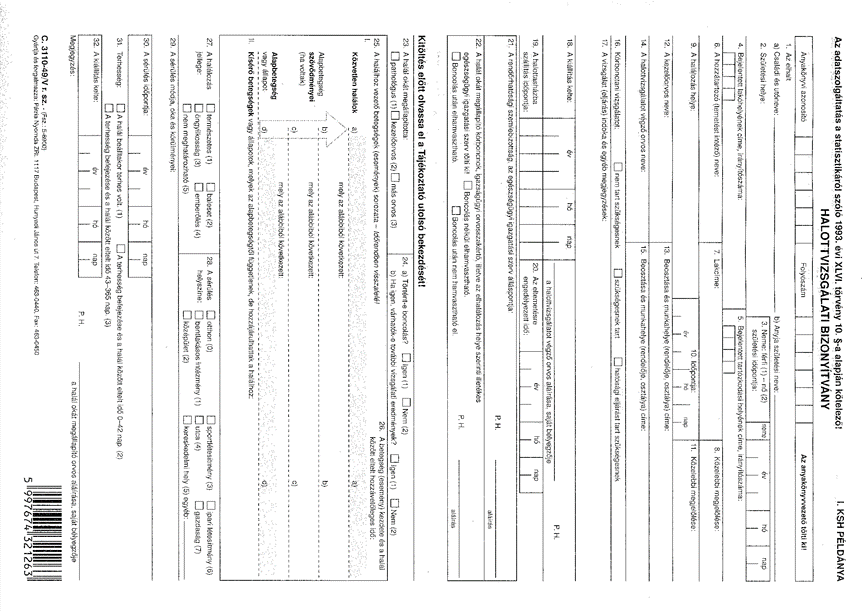 Dr.Kiss Tibor
Köszönöm a figyelmet!
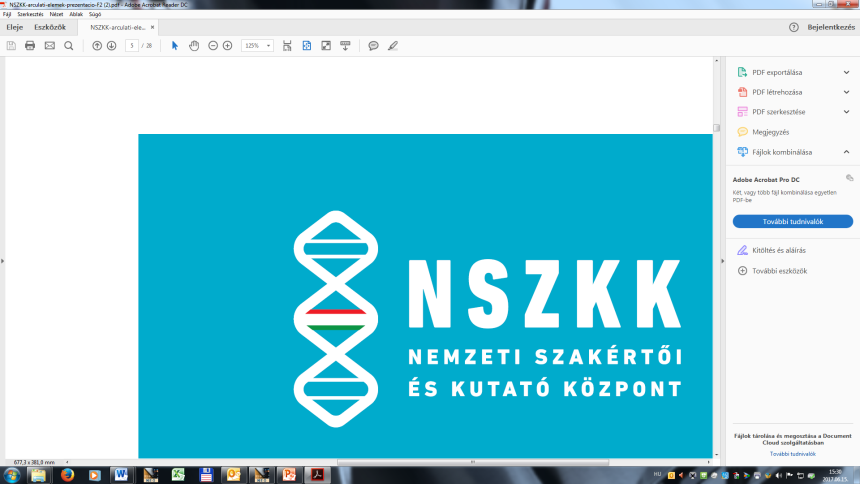 Dr.Kiss Tibor